个人所得税
综合所得年度汇算清缴
国家税务总局芜湖市弋江区税务局
目录/Contents
01
02
个税汇算清缴政策介绍
申报软件操作说明
01
个税汇算清缴政策介绍
1.1
什么是年度汇算
什么是年度汇算
01 汇总收入额
汇总2019年1月1日至 12月31日取得的工资薪金、 劳务报酬、稿酬、特许权使 用费等四项综合所得的收入
个人所得税改革
2019年1月1日，新修改的个 人所得税法全面实施。这次个人所 得税改革，除提高“起征点”和增 加六项专项附加扣除外，还在我国 历史上首次建立了综合与分类相 结合的个人所得税制。这样，有利 于平衡不同所得税负，更好地体现 量能负担原则，更好发挥个人所得 税收入分配调节作用。
额。
02 减除费用和扣除
减除费用六万元以及 专项扣除、专项附加扣除 和依法确定的其他扣除。
综合税制
综合税制，通俗讲就是“合并
全年收入，按年计算税款”，这
与我国原先一直实行的分类税制相比， 个人所得税的计算方法发生了改变。 即将纳税人取得的工资薪金、劳务报 酬、稿酬、特许权使用费收入合并为 “综合所得”，以“年”为一个周期计算应该缴纳的个人所得税。
03 计算年度应纳税额

       适用综合所得个人所得
税税率并减去速算扣除 数
计算本年度最终应纳税额。

04 减去已预缴税额
减去2019年度已预缴税 额，得出本年度应退或者应 补税额，向税务机关申报并 办理退税或补税。
综合所得个人所得税汇算清缴
查遗补漏、汇总收支、按年算账、多退少补
“汇”收支
1
居民个人自行汇总一个纳税年度内取得的综合所得、支出等情况
依法计算本年度应纳税额，减除已预缴税额，确定该 纳税年度应补税额或者应退税额
2
4
2
“算”总账
3
3
“清”税款
自行办理纳税申报，结清税款
1
缴退税
4
多退少补
1.2
为什么要进行年度汇算
为什么要进行年度汇算
02	年度汇算，能准确计算 纳税人综合所得全年应该实际 缴纳的个人所得税，多退少补。
01	年度汇算可以更加精准、 全面落实各项税前扣除和税收 优惠政策，更好保障纳税人的 权益。
实践中，很难让所有人平时已预缴税额与年度 应纳税额完全一致。比如：
年度中间，纳税人取得综合所得的收入波动过 大或时断时续，在收入较高或有收入的月份按规定预缴了税款，但全年综合所得的收入总计还不到6万元，减去基本减除费用6万元后，按年计算则无需缴纳个 人所得税。
有的纳税人由于工作繁忙，可享受的税前
扣除项目在平时没来得及享受；
大病医疗支出等扣除，只有年度结束才知 道确切金额
7
年度汇算具体计算公式
2019年度汇算应退或应补税额=
[（综合所得收入额 - 60000元 -“三险一金”等专项扣除 - 子女教育等专 项附加扣除 - 依法确定的其他扣除 - 捐赠）× 税率 - 速算扣除数	]-2019年 已预缴税额
例题
举例：居民个人兰兰2019年共取得工资144000元，取得劳务报酬20000元，取得稿酬5000元，转让专利使用权取得收入20000元，符合条件的专项扣除和专项附加扣除共计62400元。已预缴的所得税额7608元。
年收入总额=144000+20000×（1-20%）+5000×（1-20%）×70%+20000×（1-20%)=178800（元）
年应纳税所得额=178800-60000-62400=56400（元）
全年应纳个人所得税额=56400×10% - 2520 = 3120（元）
年度汇算应纳税额=全年应纳所得税额-累计预缴所得税额=3120-7608=-4488（元），兰兰2020年可申请退税4488元。
（劳务报酬所得、稿酬所得、特许权使用费所得以收入减除百分之二十的费用后的余额为收入额。稿酬所得的收入额减按百分之七十计算。）
需要说明的事项
居民个人
个人所得税法第一条
在中国境内有住所，或者无住
所而在一个纳税年度内在中国境内 居住满183天的个人。
也就是说，只有居民个人，才需要 办理年度汇算。
年度汇算的范围和内容

仅指目前纳入综合所得范围的工资薪金、
劳务报酬、稿酬、特许权使用费四项所得。 不包括:
经营所得、利息股息红利所得、财产转让
所得、财产租赁所得、偶然所得。
不并入综合所得的项目，如解除劳动合同、 提前退休、内部退养等一次补偿收入。
纳税人选择不并入综合所得的全年一次性
奖金。
纳税人年度汇算时，也可重新选择将预扣 预缴环节单独计税的一次性奖金并入综合所得 汇算。
年度
年度汇算之所以称为“年度”，即 仅限于计算并结清本年度的应退或者应 补税款，不涉及以前或以后年度。 2019年度汇算，汇算的是2019年1月1  日至12月31日期间实际取得的所得。
1.3
什么时间办理年度汇算
什么时间办理年度汇算
2019年度汇算时间：2020年3月1日至6月30日
一般规定
在中国境内无住所的纳税人在此期限前离境的，可以在离境前办理年度汇算。
特殊规定
1.4
哪些人不需要办理年度汇算
哪些人不需要办理年度汇算
1
纳税人年度汇算需补税但年度综合所得收入不超过12万元的
纳税人年度汇算需补税金额不超过400元的
2
3
纳税人已预缴税额与年度应纳税额一致或者不申请年度汇算退税的
财政部 税务总局公告2019年第94号 ：
居民个人取得综合所得时存在扣缴义务人未依法预扣预缴税款的情形除外。
纳税人如何知道自己是否符合豁免政策的要求
找扣缴单位查
纳税人可以向扣缴单位提出要求，按照税法规定，单
位有责任将已发放的收入和已预缴税款等情况告诉纳税人。

       自己查
纳税人可以通过手机个人所得税APP、电脑登录电子税务局网站，查询本人2019年度的收入和纳税申报记录。

               通过预填服务查
2020年汇算时，税务机关将通过网上税务局（手机 APP、网页端），根据一定规则提供申报表预填服务，如果纳税人对预填的结果没有异议，系统就会自动计算出应补或 应退税款。
1.5
哪些人需要办理年度汇算
哪些人需要办理年度汇算
2019年度已预缴税额大于年度应纳税额且申请退税的
1
2019年度综合所得收入超过12万元且需要补税金额超过400元的
取得两处及以上综合所得，合并后适用税率提高导致已预缴税额小于年度应纳税额等情形
2
1.6
办理方式有几种
办理方式有几种
自己办
1
纳税人自行办理
单位办
办理方式
扣缴义务人代为办理
请人办
可以委托涉税专业服务机构或其他单位及个人代办
注：
1.由扣缴义务人代为办理的，纳税人应在2020年4月30日前与扣缴义务人进行书面确认，补充提供其2019年度在本单位以外取得的综合所得收入、相关扣除、享受税收优惠等信息资料，并对所提交信息的真实性、准确性、完整性负责。
2、委托涉税专业服务机构或其他单位及个人（以下称“受托人”）办理，受托人需与纳税人签订授权书。
3、扣缴义务人或受托人为纳税人办理年度汇算后，应当及时将办理情况告知纳税人。纳税人发现申报信息存在错误的，可以要求扣缴义务人或受托人办理更正申报，也可自行办理更正申报。
1.7
办理渠道有哪些
办理渠道有哪些
纳税人可通过网上电子税务局（手机APP或
WEB端）办理年度汇算。
通过此种渠道办理的，税务机关还将按 一定规则给纳税人提供申报表预填服务。

纳税人寄送至指定的邮寄申报受理税务机关
办理汇算。
纳税人需寄送至任职受雇单位（无任职受雇单位的，为户籍或经常居住地）所在省、自治区、直辖市和计划单列市公告指定的税务机关。
安徽省邮寄申报接收机关是国家税务总局安徽省税务局个人所得税处
邮寄地址：安徽省合肥市包河区中山路3398号
网上电子税务局
01
邮寄
02
办税服务厅
03
纳税人至年度汇算地主管税务机关办 税服务厅办理。
1.8
申报信息及资料留存
申报信息及资料留存
申报信息
一般情况下，仅申报纳税申报表。
如需变更个人信息，需填报或修改基础信息
如需新增享受专项附加扣除，需填报专项附加扣除信息申报信息，纳税人需仔细核对，确保真实、准确、完整。

资料留存
年度汇算申报表
与纳税人综合所得收入、扣除、已缴税额、税收优惠等有关资料
自年度汇算期结束留存5年（2020年7月1日至2025年6月30日）
1.9
接受年度汇算申报的税务机关
接受年度汇算申报的税务机关
接受年度汇算申报的税务机关
1.10
年度汇算的退税、补税
年度汇算退税
一般情形
只要纳税人在申报表的相应栏次勾选“申请退税”，即完成了申请提交。税务机关 按规定履行必要的审核程序后即可为纳税人办理退税，退税款直达个人银行账户。
01
便捷退税
对于2019年度综合所得年收入额不足6万元，简易方式办理退税。税务机关将提前 推送服务提示、预填简易申报表，纳税人只需确认已预缴税额、填写本人银行账户 信息，即可通过网络实现快捷退税。
02
需注意事项
为避免税款不能及时、准确退付，纳税人一定要准确填写身份信息资料和在中国
境内开设的符合条件的银行账户。
03
年度汇算退税

符合条件的 中国境内账户
银
行
户
账
建议填报银行柜面开立的银行卡，以及Ⅰ类卡为优
年度汇算补税
非银行支付机构（第三方支付）
网上银行
办税服务厅
POS机刷卡
银行柜台
问答
一、单位为职工个人购买商业健康保险是否属于工资薪金？
答：单位统一为员工购买符合规定的税收优惠型商业健康保险产品的支出，应计入员工个人工资薪金，视同个人购买，允许在当年（月）计算应纳税所得额时予以税前扣除，扣除限额为2400元/年（200元/月）。

二、超比例缴付的“三险一金”是否要并入当期工资薪金计算缴纳个人所得税？
答：单位和个人超过规定比例和标准缴付“三险一金”的，超过部分应并入个人当期的工资、薪金收入，计征个人所得税。
三、扣缴义务人或纳税人自行申报全年一次性奖金个人所得税时，如何缴纳个人所得税？是否可以选择并入综合所得或不并入综合所得税计算？
答：居民个人取得全年一次性奖金，符合《国家税务总局关于调整个人取得全年一次性奖金等计算征收个人所得税方法问题的通知》（国税发〔2005〕9号）规定的，在2021年12月31日前，可以选择不并入当年综合所得，以全年一次性奖金收入除以12个月得到的数额，按照按月换算后的综合所得税率表，确定适用税率和速算扣除数，单独计算纳税。计算公式为：
应纳税额＝全年一次性奖金收入×月度适用税率－速算扣除数
居民个人取得全年一次性奖金，也可以选择并入当年综合所得计算纳税。
四、中央企业负责人取得年度绩效薪金延期兑现收入和任期奖励，需要并入综合所得进行年度汇算吗？
答：中央企业负责人取得年度绩效薪金延期兑现收入和任期奖励，符合《国家税务总局关于中央企业负责人年度绩效薪金延期兑现收入和任期奖励征收个人所得税问题的通知》（国税发〔2007〕118号）规定的，在2021年12月31日前，可以选择不并入当年综合所得，也可以选择并入当年综合所得进行年度汇算。
选择不并入当年综合所得的，以该笔收入除以12个月得到的数额，按照按月换算后的综合所得税率表（以下简称月度税率表），确定适用税率和速算扣除数，单独计算纳税。计算公式为：
应纳税额＝年度绩效薪金延期兑现收入和任期奖励×月度适用税率－速算扣除数
五、大病医疗的相关数额怎么填，有地方可以查询吗？
答：可以。医疗保障部门会向纳税人提供在医疗保障信息系统记录的本人年度医药费用信息查询服务。您可通过手机下载“国家医保服务平台”注册后，通过首页的“个人所得税大病医疗专项附加扣除”模块查询。建议您日常也保存好相关票据备查。

六、我年综合所得收入额不足6万，听说可以简易申报申请退税，我需要在什么时间办理年度汇算？
答：您可在2020年3月1日至5月31日，通过简易申报方式办理2019年度综合所得的年度汇算；超出该期限的，您依然可以通过标准申报方式申请退税。

七、我收入额低于6万元，但有境外所得，能不能使用简易方式申报？
答：不能。取得境外所得的个人，需要使用《个人所得税年度自行纳税申报表（B表）》和《境外所得个人所得税抵免明细表》办理申报。
02
申报软件操作说明
创新型举措——预填报机制
预判机关&确定机关
汇缴地范围
展示已申报情况
各地可查询工薪等三项综合所得年度汇算情况清册
基于唯一的“自然人纳税人识别号”，所有纳税年度，全国范围内，全部涉税信息。
一人式归集
一人式试算
年度汇算情况清册
预填报
每年1月征期后，系统后台集中对上年度综合所得按照一定的规则进行汇算清缴试算，并形成年度汇算清缴试算结果表。
符合规定情况的纳税人，系统根据试算数据自动填写申报表中相关数据。
不提供预填报的人群
1.使用过非居民扣缴报表和非居民自行申报表的人群

2.异常并档人群——两个或以上验证通过的居民身份证档案并档

3.汇缴年度内有10个或以上的扣缴单位进行过工薪扣缴申报

4.有境外所得，要进行境外所得年度汇算申报的
还有，集中申报和委托申报不提供预填报服务
预填
情况
自行申报
手机APP端 操作流程
一、APP下载
1.通过自然人电子税务局Web端（https://etax.chinatax.gov.cn/）首页点击“扫码登录”下方的【手机端下载】，扫描二维码下载安装。 
2.苹果iOS系统通过App Store搜索“个人所得税”下载安装，安卓Android系统可以在应用市场搜索 “个人所得税”下载安装。
APP
二、实名注册
01
02
人脸识别认证注册
大厅注册码注册
先行在办税服务厅获取注册码，然后使用注册码在该平台中开通账号，此注册方式适用于所有的证件类型注册。
注意：注册码有效期7天，若过期可再次申请。
（推荐使用）
调用公安人像数据进行比对验证，验证通过后即可进行实名注册。
P
三、登录

1.账号密码登录：打开个人所得税APP后显示首页页面，点击【个人中心】-【登录/注册】可凭注册的手机号码/证件号码作为账号进行登录。 

2.指纹登录：若您的手机支持指纹登录，则登录后可以在【个人中心】-【安全中心】开启指纹登录的开关，首次开启需要验证指纹。

3.扫脸登录：若您的手机支持扫脸登录，则登录后可以在【个人中心】-【安全中心】开启扫脸登录的开关，首次开启需要验证人脸信息。
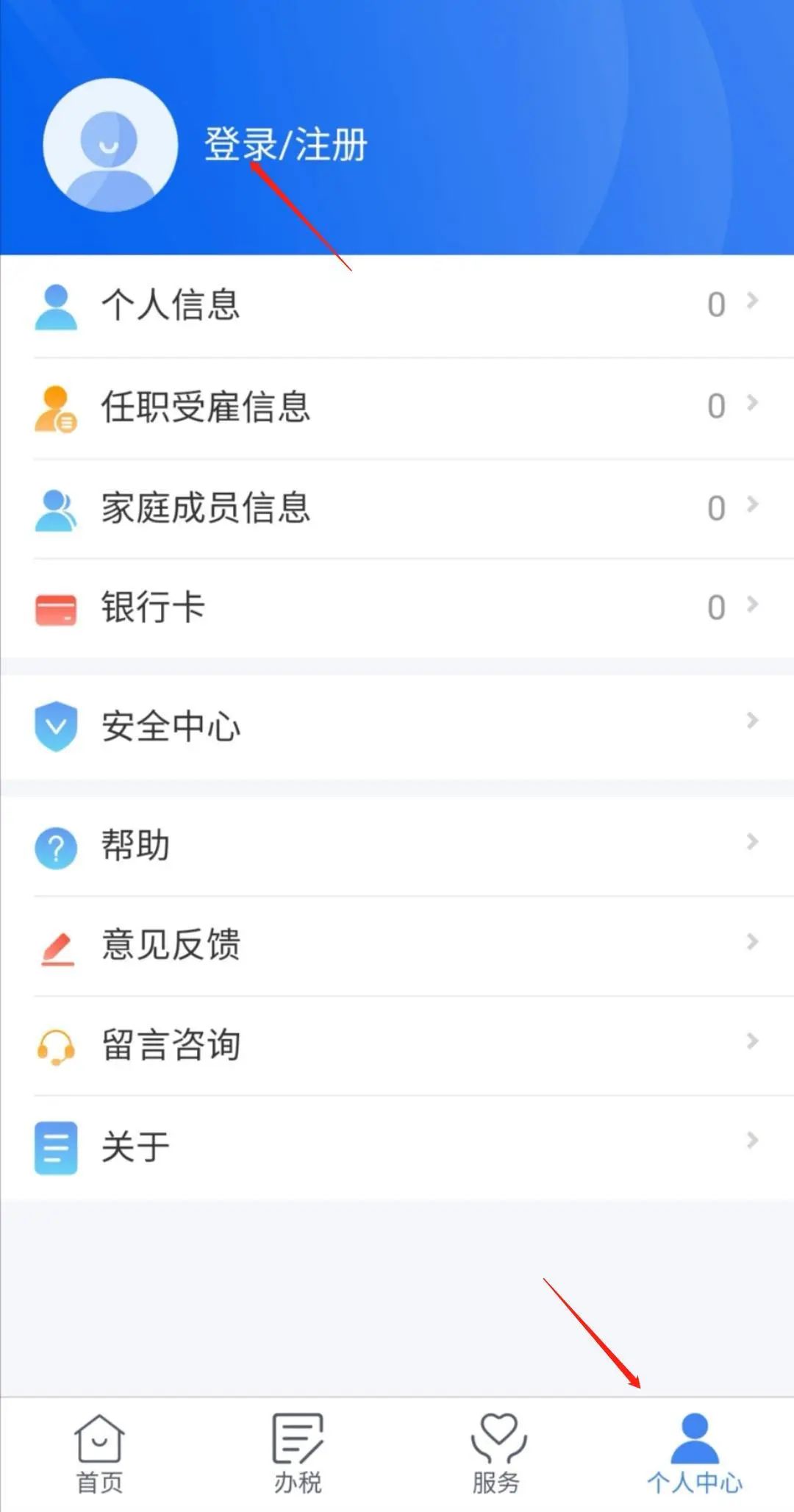 一、软件服务---- 手机APP
四、汇算准备 

1.绑定银行卡：可通过点击【个人中心】-【银行卡】，点击【添加】功能进行银行卡的绑定，且必须是凭本人有效身份证件开户的银行卡（建议为中国境内办理的Ⅰ类银行卡。）；后续可以使用绑定的银行卡来完成税款的缴税与退税。
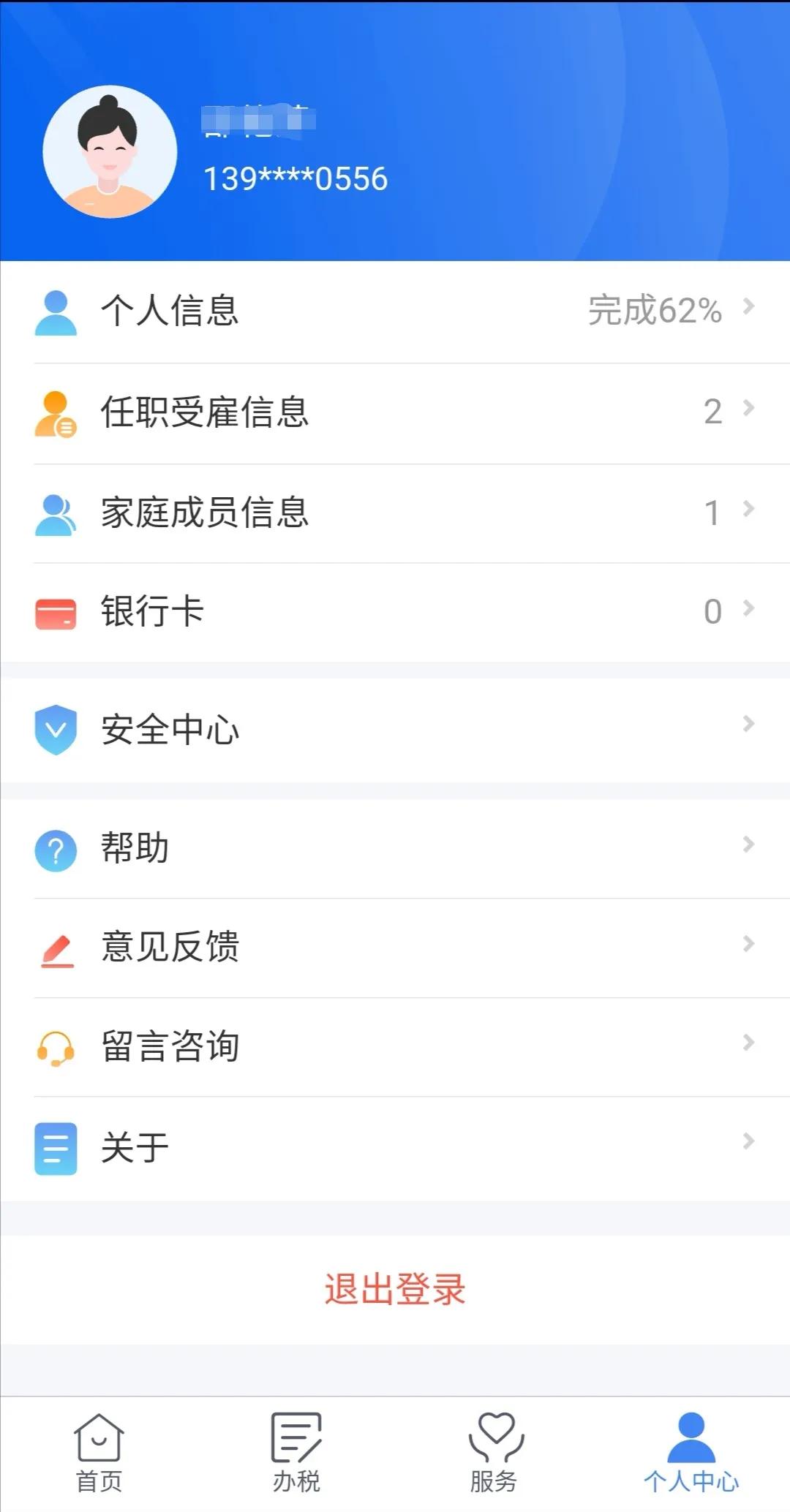 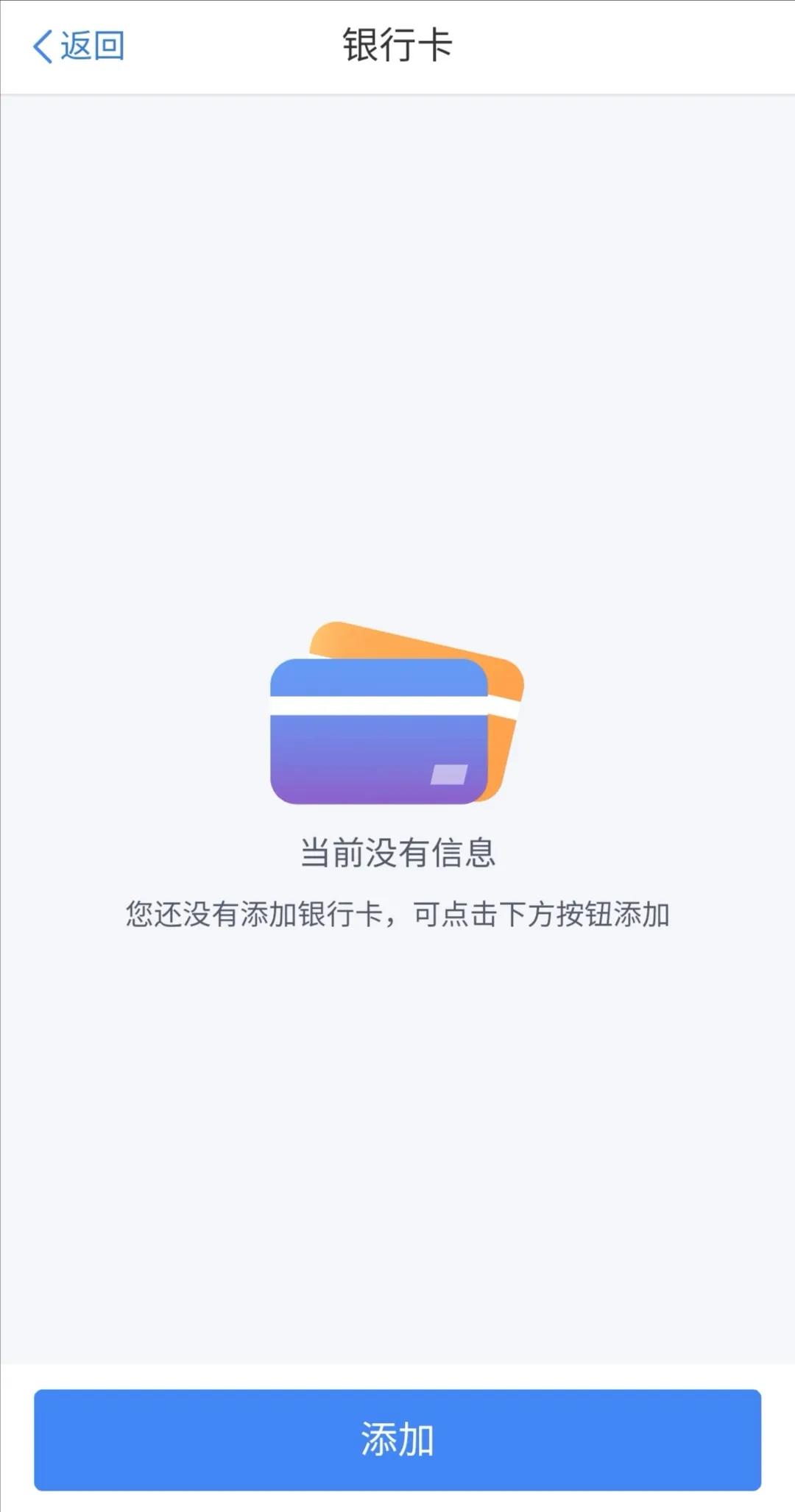 一、 软件服务---- 手机APP
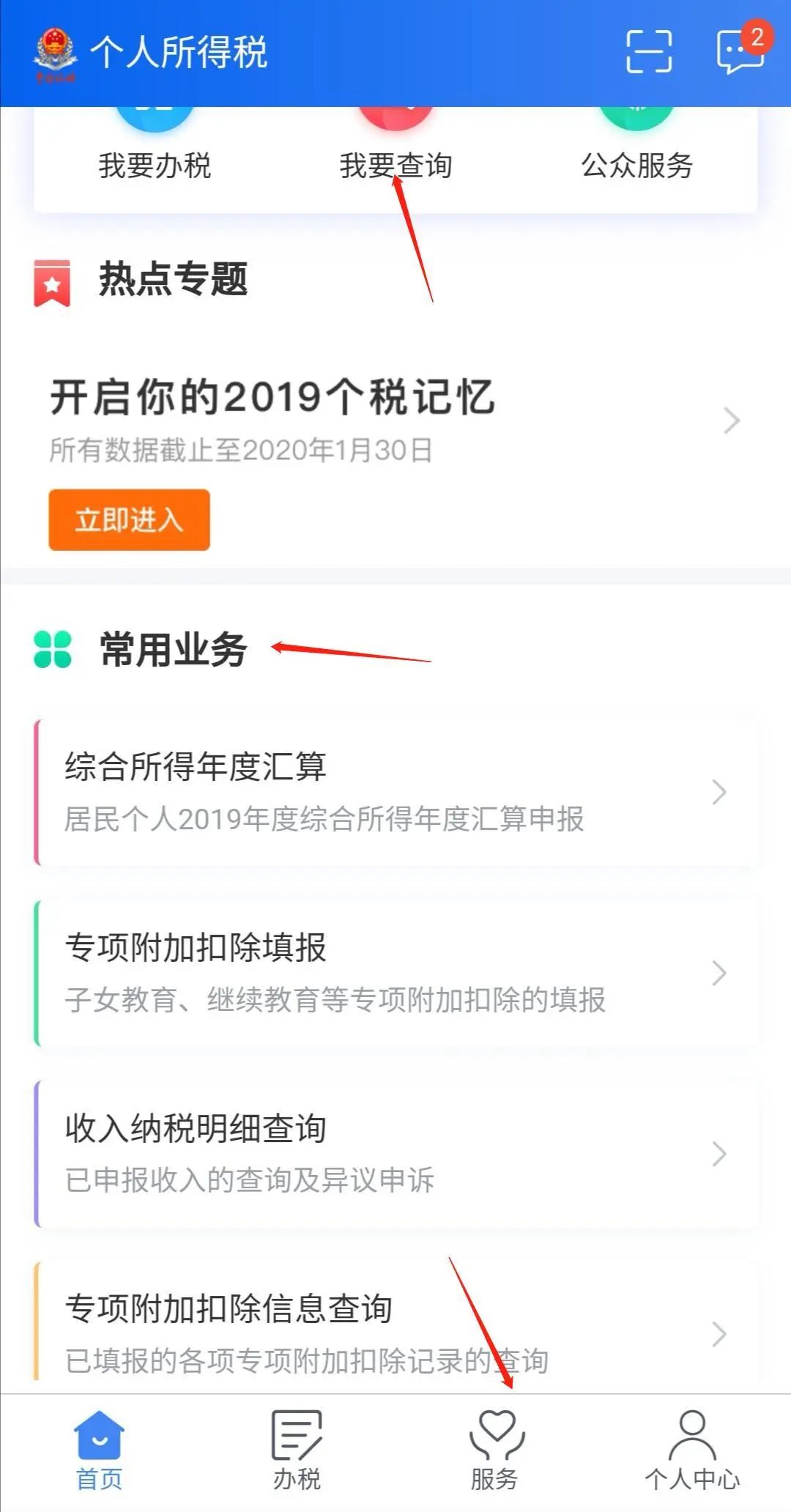 2.查 询 专 项 附 加 扣 除 ： 可 多 方 式 进 入 功 能 查 询 。
（ 1） 常 用 业 务 ——专 项 附 加 扣 除 信 息 查 询 ；
（ 2） 我 要 查 询 ——专 项 附 加 扣 除 信 息 查 询 ； 
（ 3） 服 务 ——申 报 信 息 查 询 ——专 项附 加 扣 除 信 息 查 询 。


通过该功能查询已采集的专项附加扣除信息是否正确，同时也可进行修改和作废。后续汇算清缴申报时专项附加扣除数据取自采集表信息 。
3.查询收入纳税明细：查询方式同专项附加扣除信息查询。
如果您的身份被冒用，且无法与对方单位取得联系，可以通过批量申诉或者单条申诉的方式进行处理。
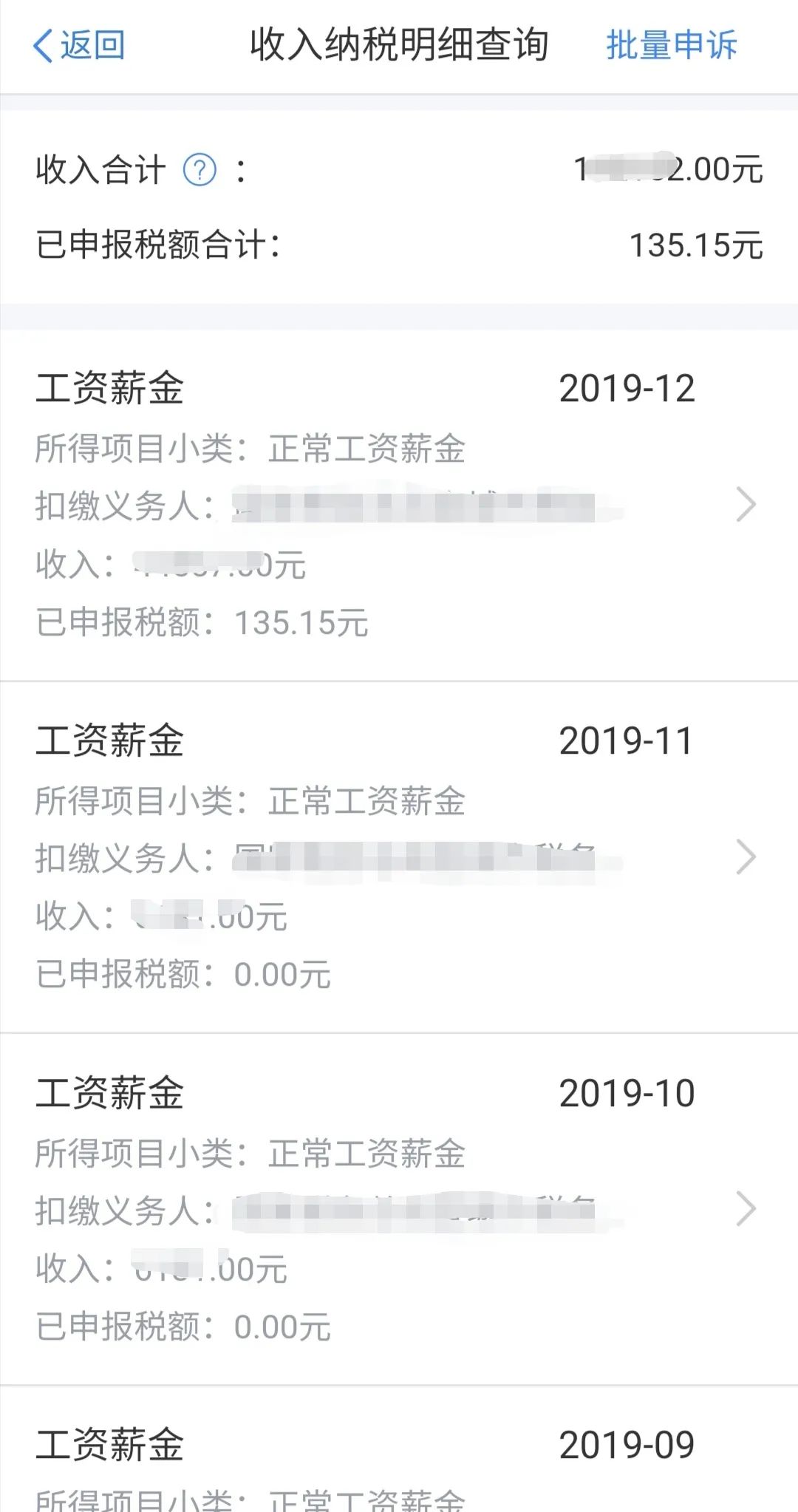 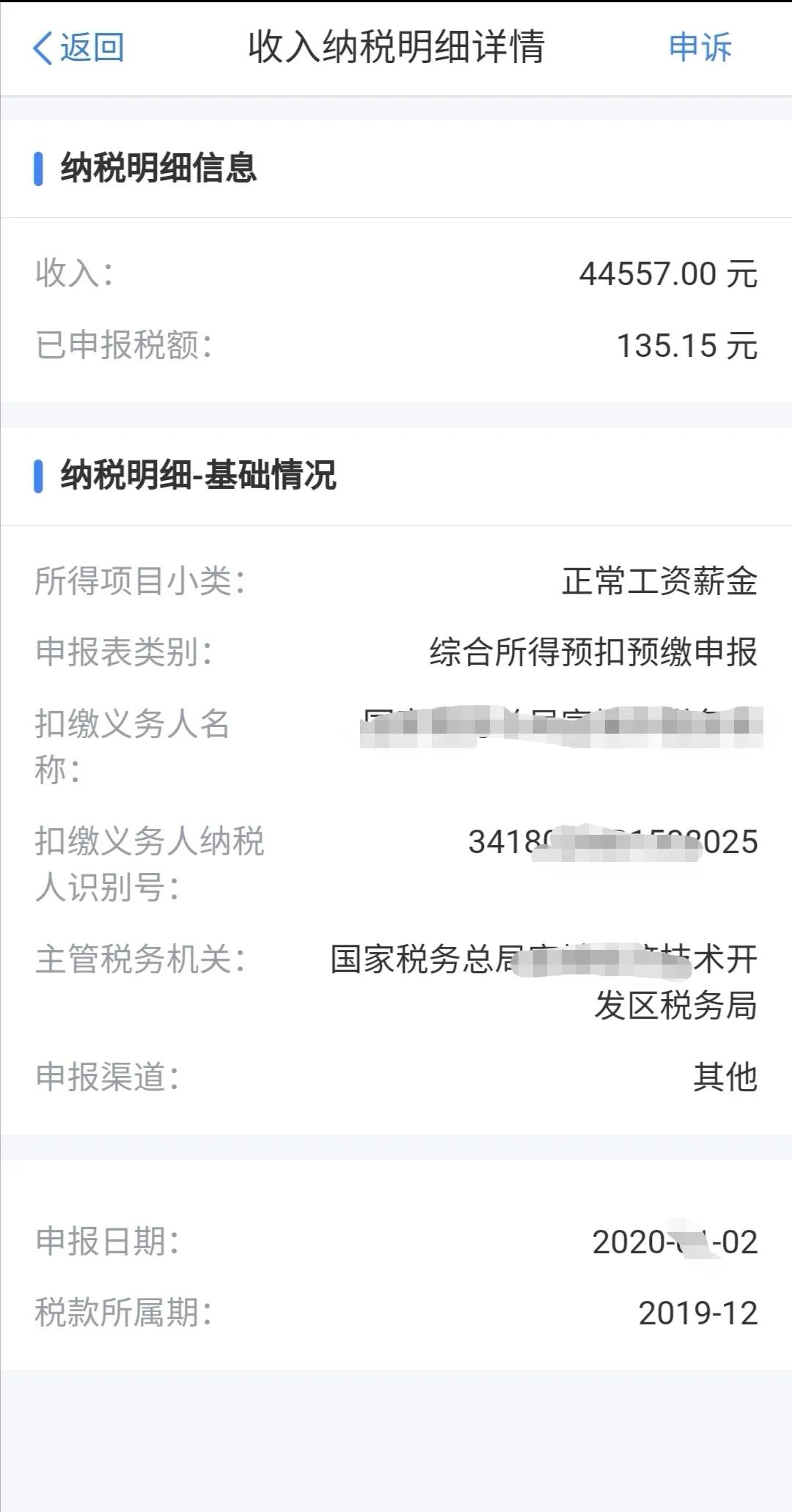 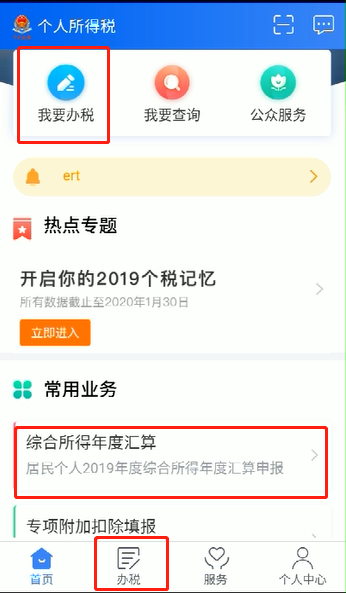 2、标准申报：
适用情形：居民个人纳税年度内仅从中国境内取得工资薪金所得、劳务报酬所得、稿酬所得、特许权使用费所得（以下称“综合所得”），按税法规定进行的个人所得税年度汇算。
办理时间：3月1日-6月30日
【注意】：
01、适用“简易申报”模式的个人可以切换成“标准申报”模式，反之不可以。
02、居民个人取得境外所得的，需到办税服务大厅办理。
五 、 年 度 汇 算
申报类型：两个类型的预填
1、简易申报：
适用情形：年度综合所得收入额不超过6万且无境外所得的
办理时间：3月1日-5月31日
[Speaker Notes: 1111]
两个版本的预填报
01
简易申报——全量版预填
正常工资薪金；劳务报酬；稿酬；特许权使用费
02
标准申报——工薪等三项预填
正常工资薪金；连续性劳务报酬（保险营销员、证券经纪人）；特许权使用费
简易申报
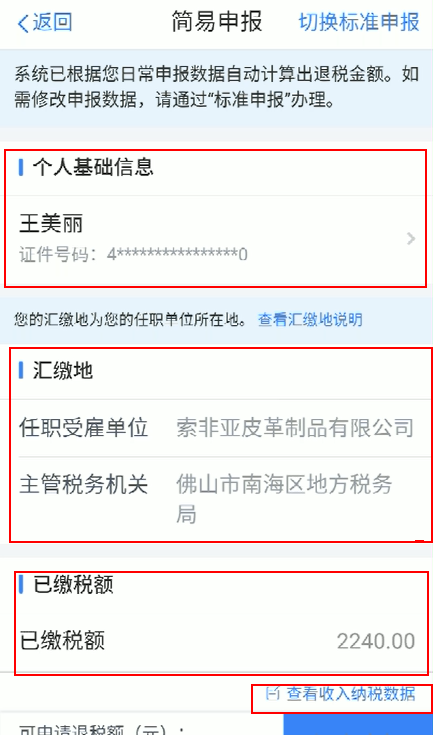 进入“简易申报须知”界面，等待倒计时结束，点击“我已阅读并知晓”，进入简易申报主界面
个人基本信息从个人中心实名认证模块带入，核对后，如需修改，可以点击进入“个人基础信息”页面修改
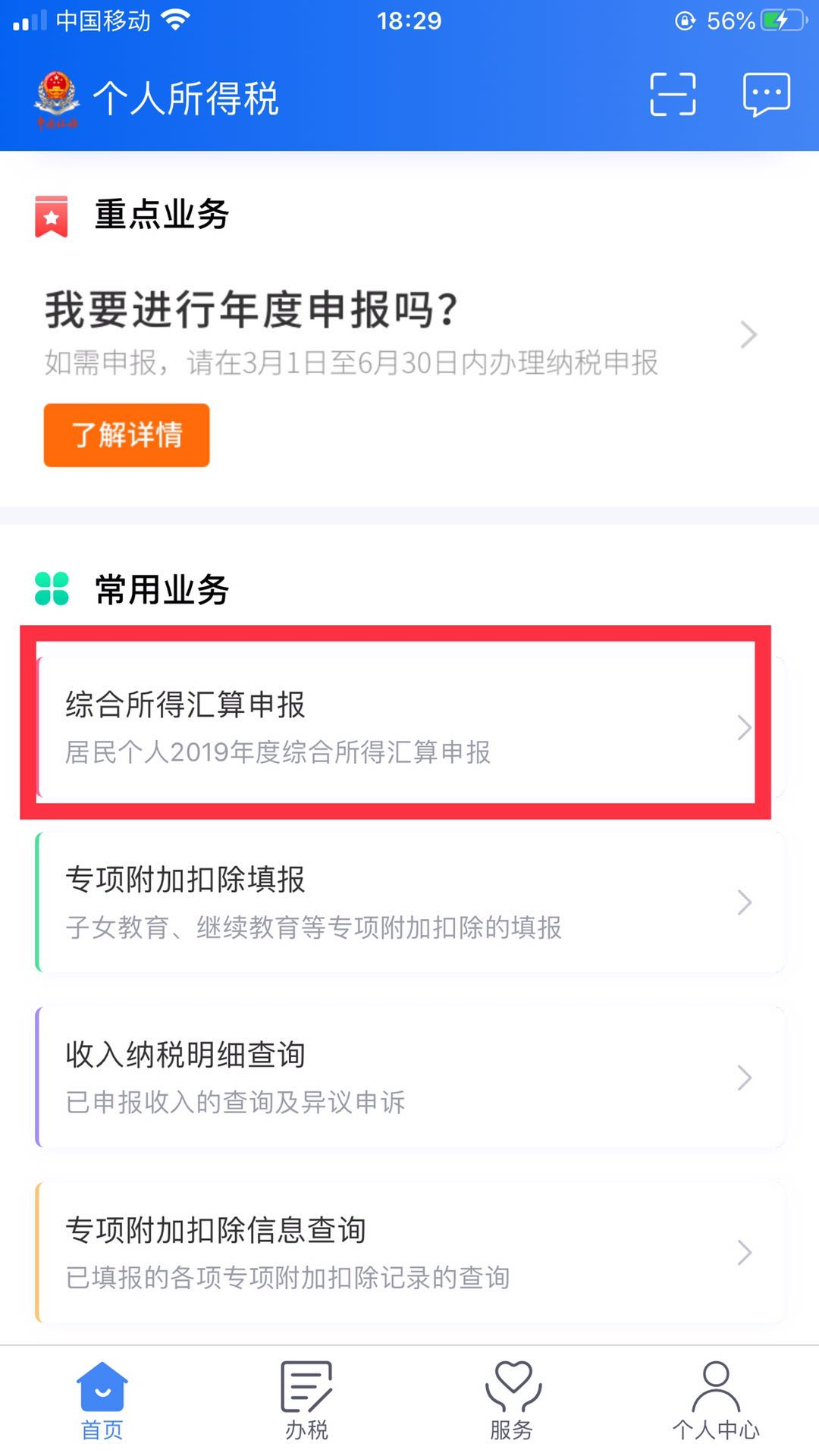 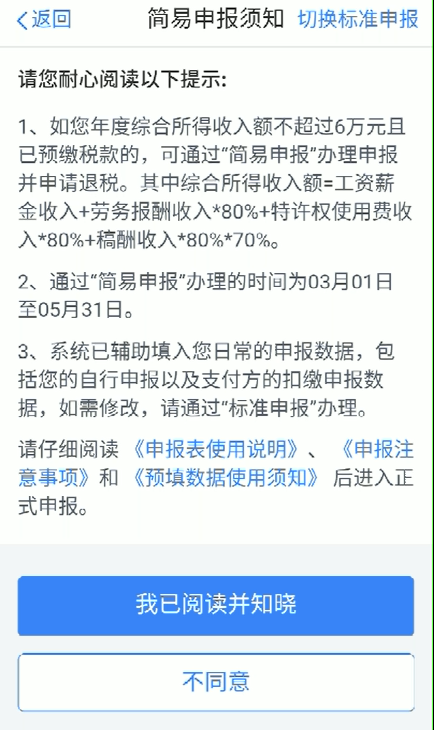 已缴税额为2019年度4项综合所得税额合计，也是本次汇算可以申请的退税金额
点击“查看收入纳税数据”，可以查看2019年度4项综合所得的纳税明细。
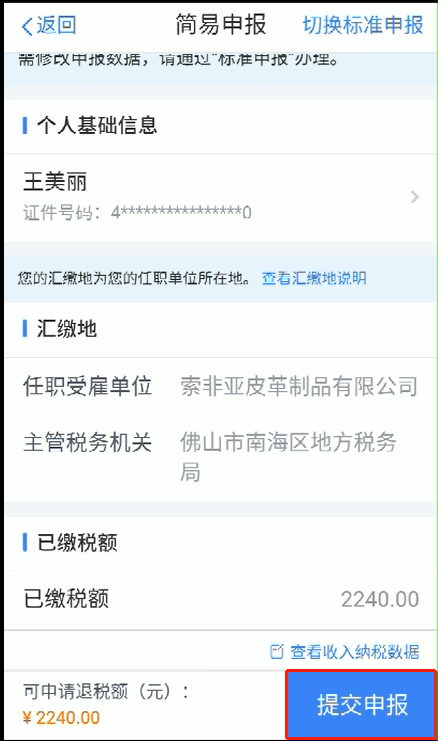 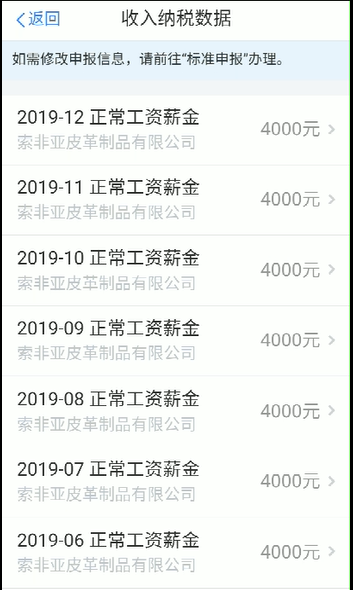 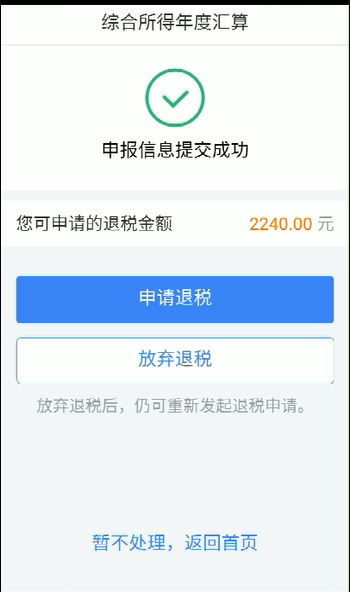 对于收入无异议，点击“返回”
如果从未取得该笔收入，可以进行申诉和删除，如需修改金额，可进入“标准申报”
标准申报
标准申报模式下有两种填报方式：
1.纳税人可选择“使用已申报数据填写”，其中收入纳税数据来源于扣缴义务人代为填报以及自行填报的收入和专项附加扣除信息（推荐使用）；

2.也可以选择“自行填写”，此时填报界面无数据，只有基本校验。

点击填报方式旁边的“查看收入纳税数据”，可以查看收入纳税数据和专项附加扣除采集记录。
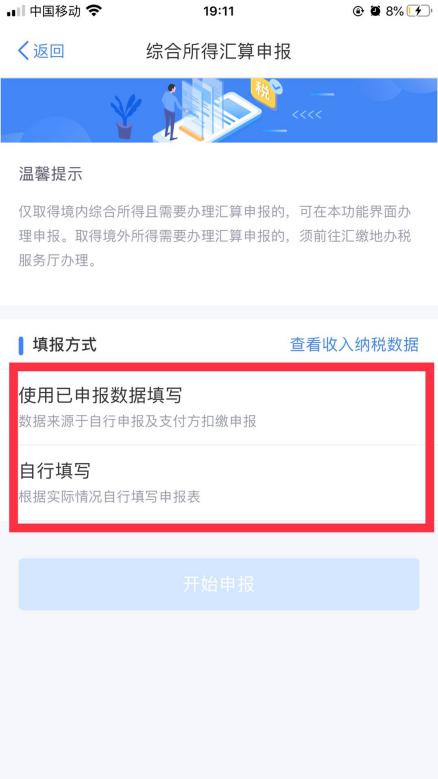 ①标准申报——使用已申报数据填写
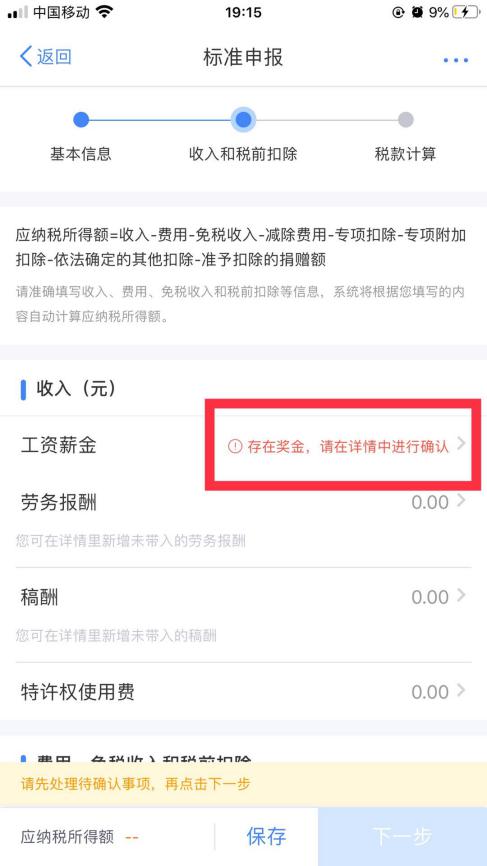 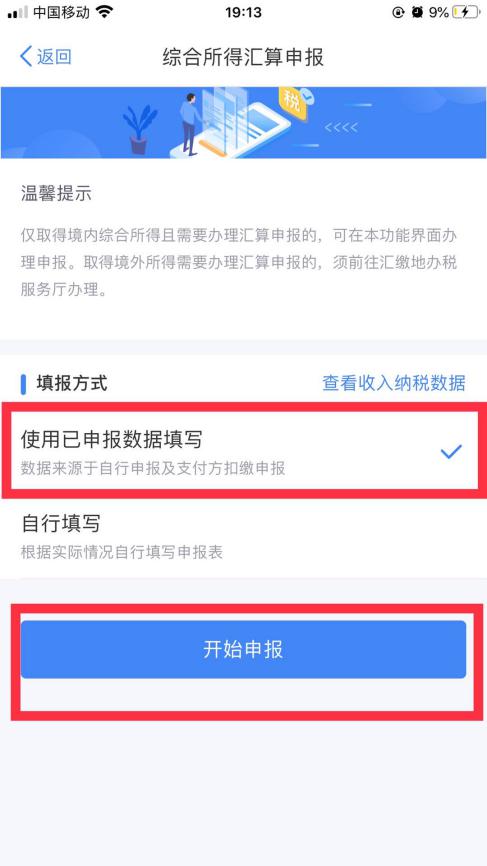 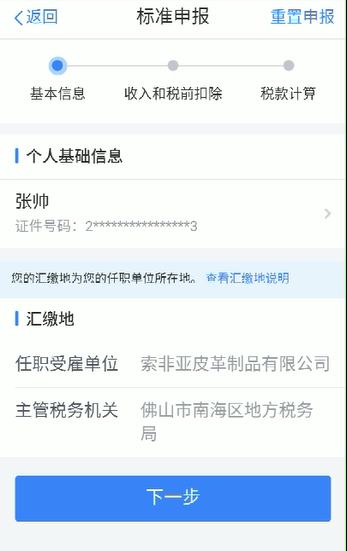 点击下一步，进入“收入和税前扣除”模块
选中相应填报方式，点击“开始申报”
如果存在“一次性奖金”，点击工资薪金，对计税方式进行选择
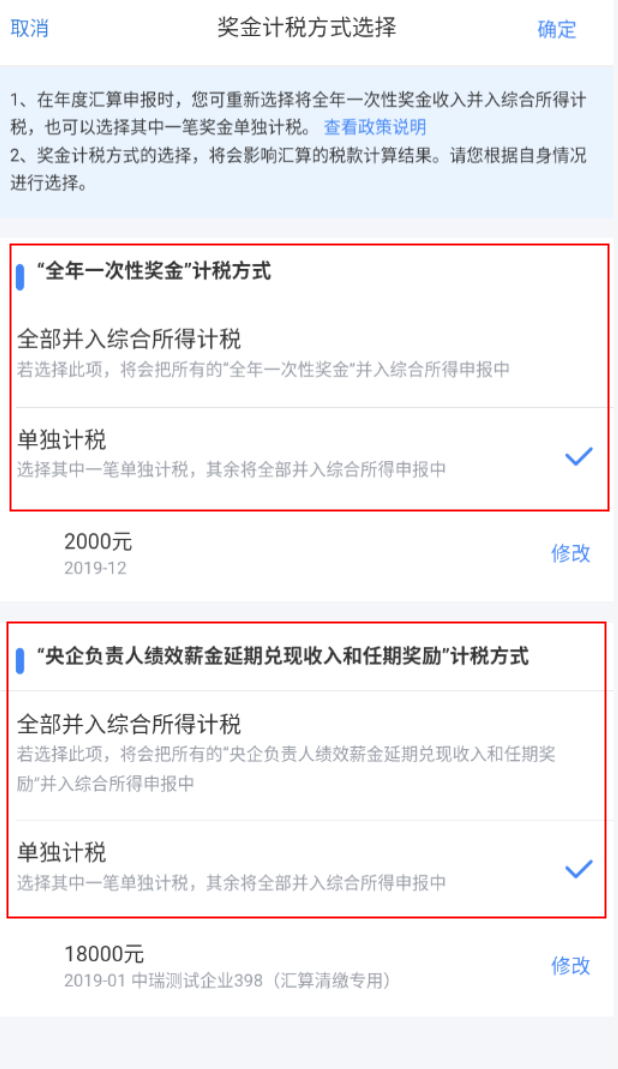 如果除了单位申报的收入还有其他所得，在相应的所得下点击“新增”进行添加。如果对工资有异议，可以选中相应的工资，进行修改、删除和申诉操作。
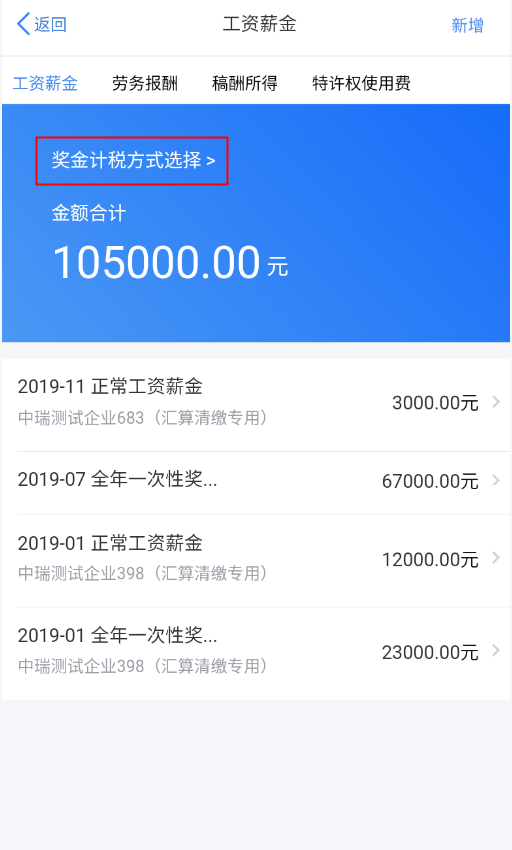 选择数字就是作为全年一次性奖金，选择下面的，就是并入综合所得
觉得哪种方式划算就放到哪里，选择后会出现收入的详细界面
可以通过变换页签查看对应的综合所得的收入列表
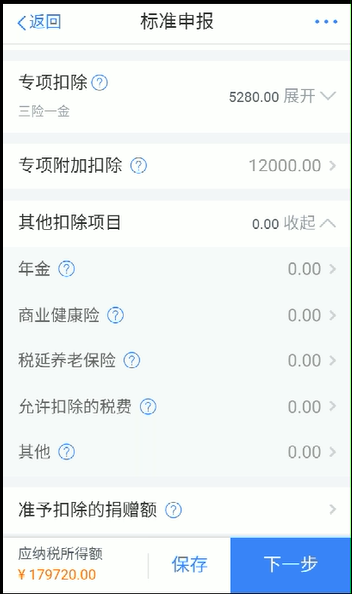 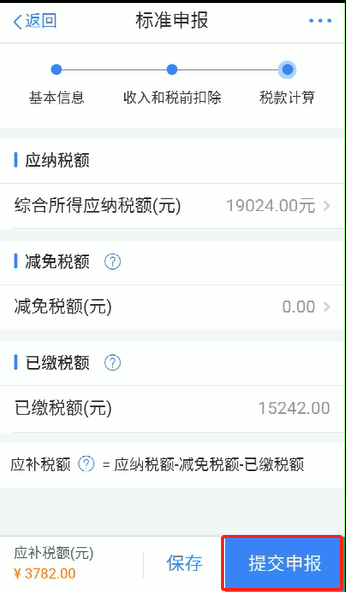 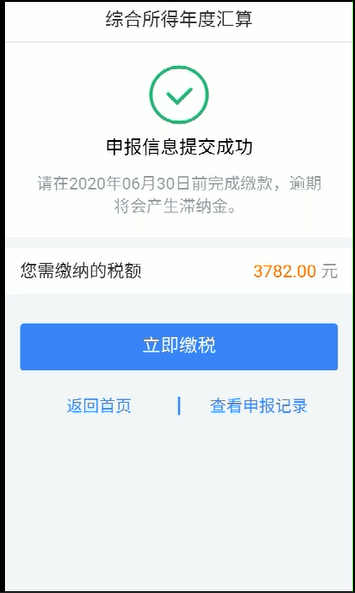 确认无误后，点击“返回”
点击“保存”，则申报数据暂存
点击“下一步”
也可以直接点击“提交”
②标准申报——自行填写
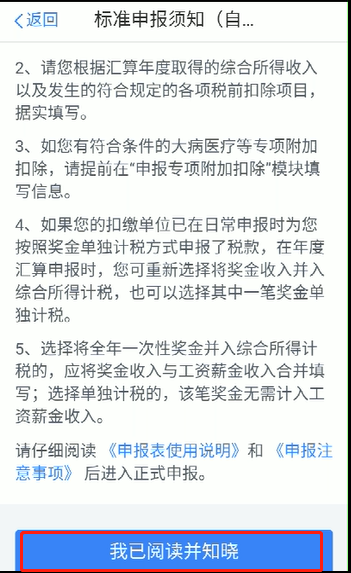 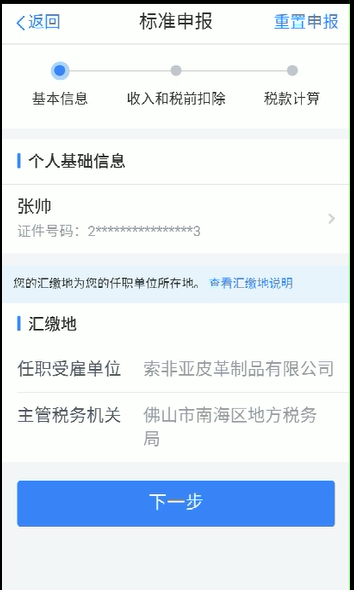 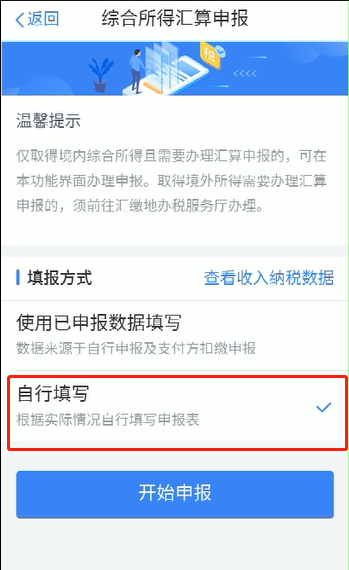 “自行填写”也分三步完成
选中相应填报方式，点击“开始申报”
点击“保存”，则申报数据暂存
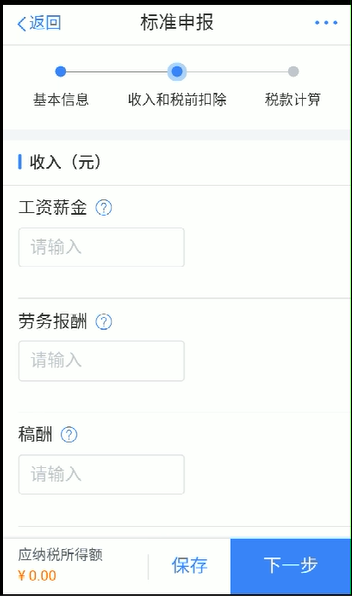 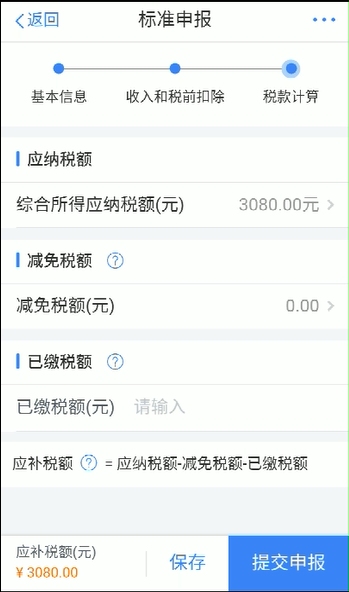 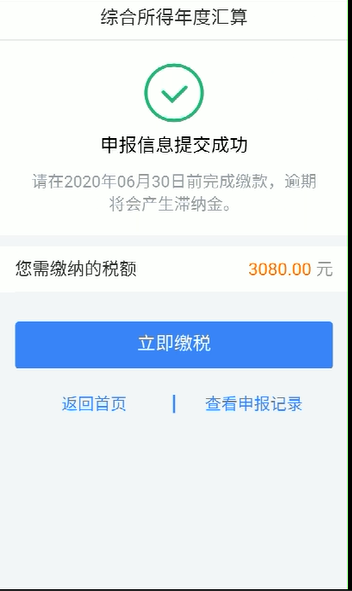 确认无误后，点击“返回”
收入、专项扣除等都需要自行填写
也可以直接点击“提交”
特殊情形——①异议申诉或删除
划重点1：【申诉】和【删除】都只能用于纳税人无此收入的情况。千万别滥用。
划重点2：区别在于，【申诉】后，相应记录将进入税务系统内部异议申诉环节进行处理；而【删除】后，相应记录不进入异议申诉环节。您对某条记录进行申诉或删除后，可以“撤销申诉”或“恢复删除”。
特殊情形——②劳务报酬、稿酬填报
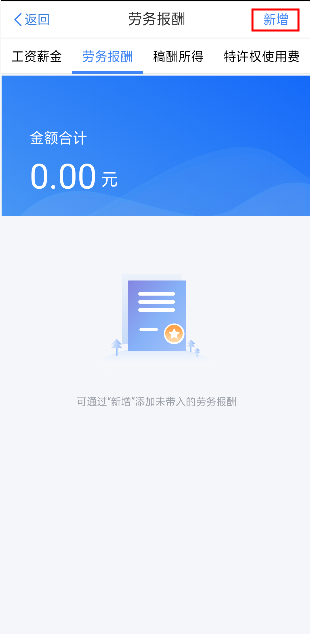 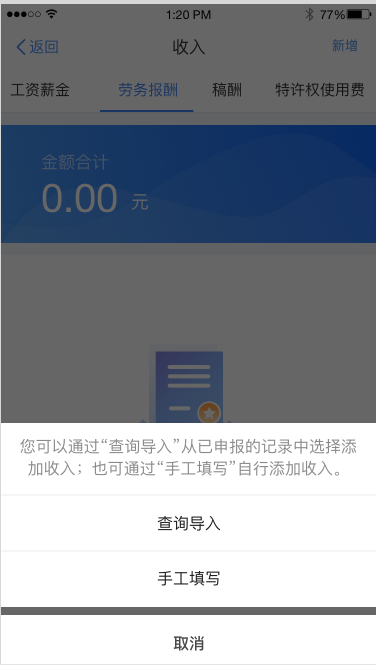 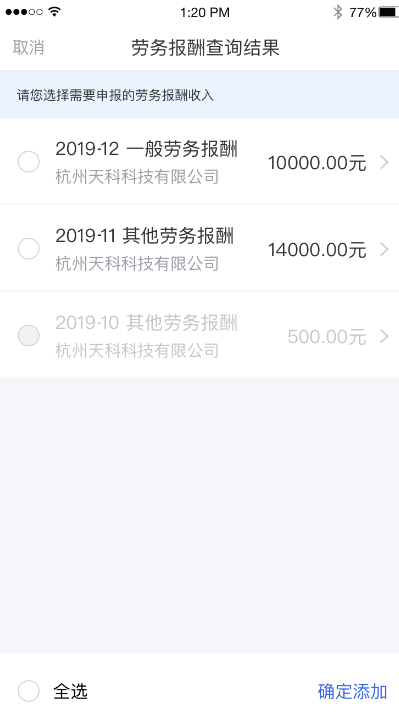 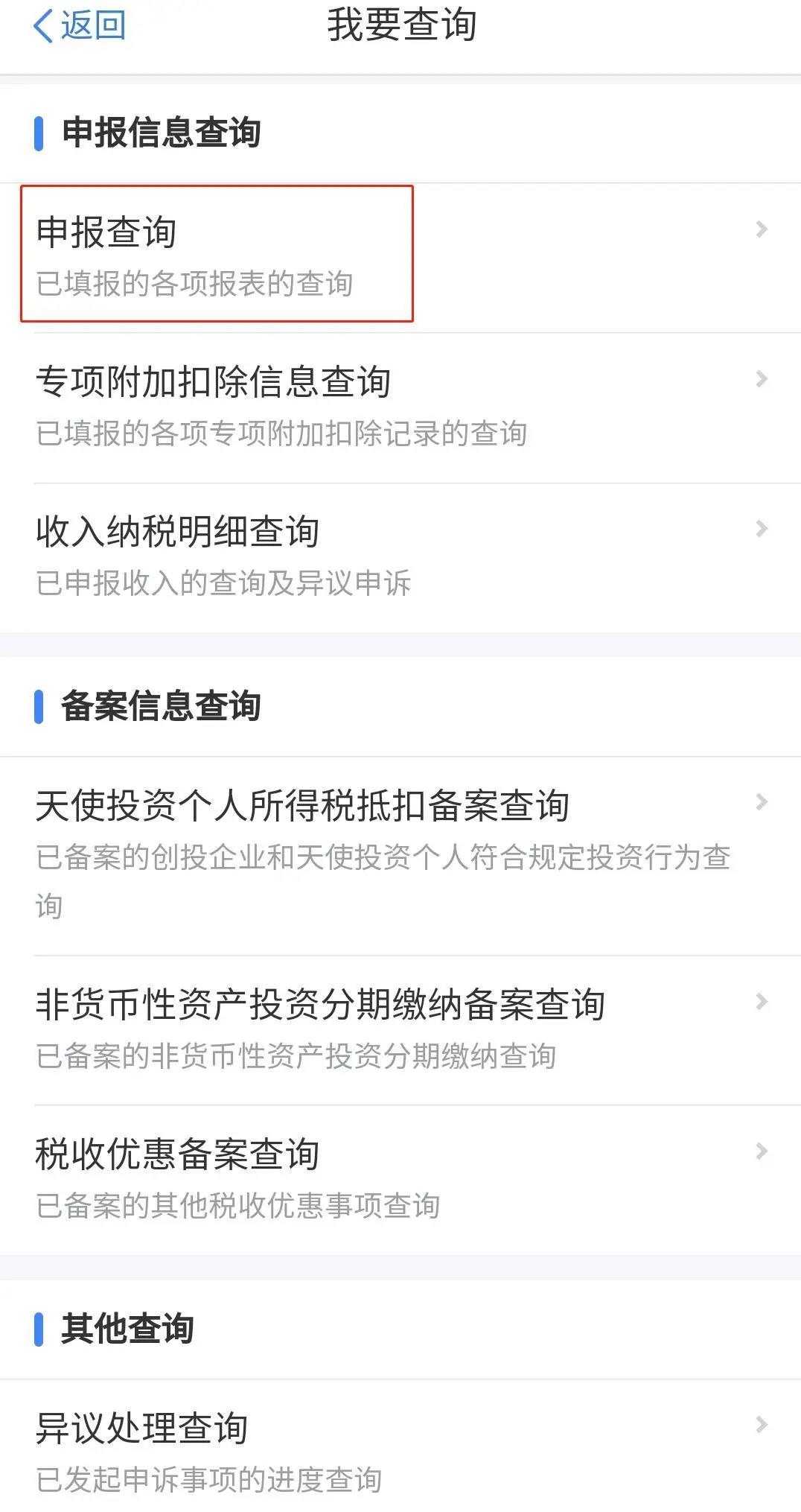 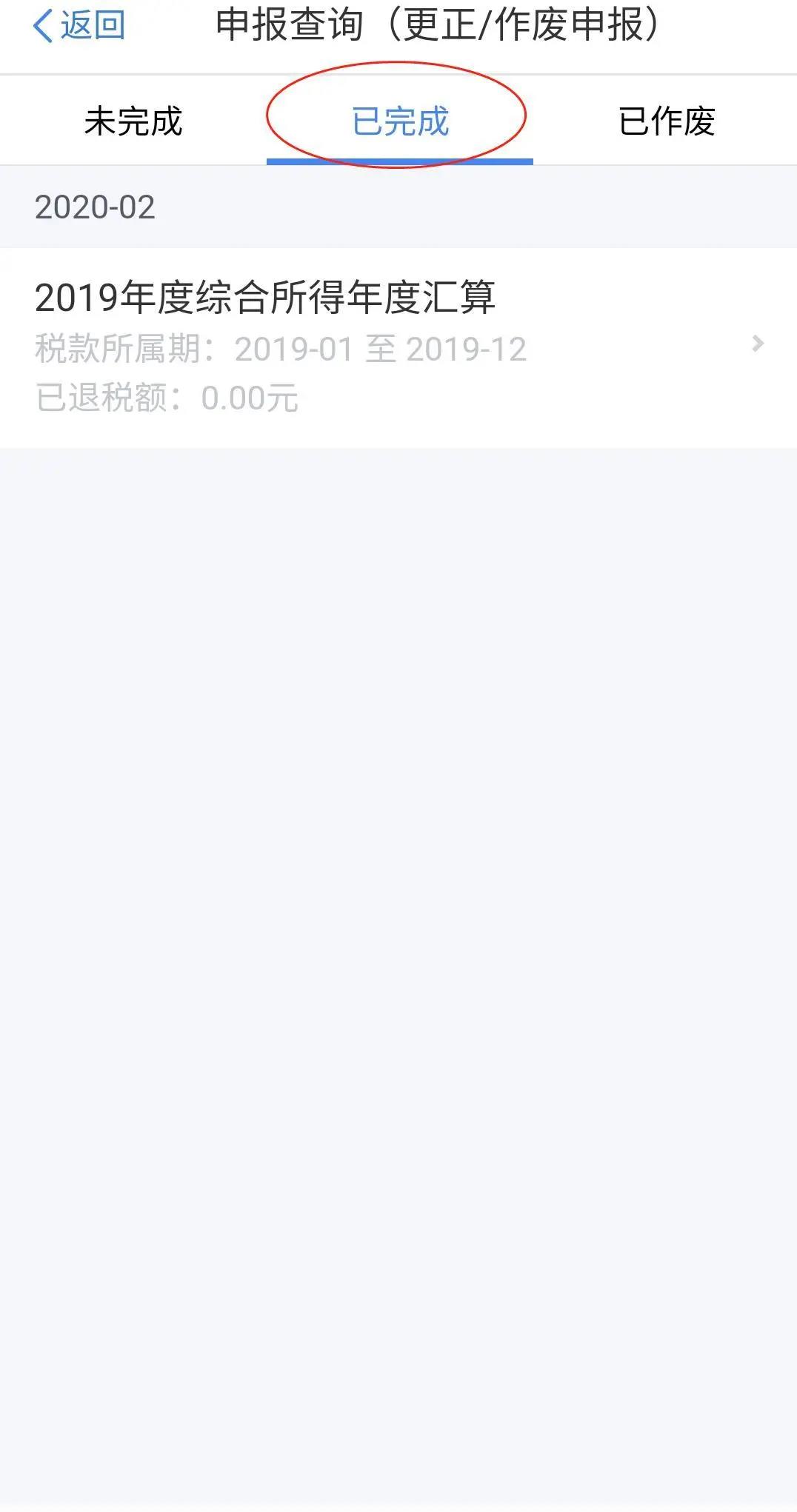 申报查询
查询方式：首页——【我要查询】——【申报信息查询】——【申报查询】。
自行申报
网页Web端 操作流程
web端入口
纳税人可通过访问安徽省税务局门户网站首页或登录电子税务局后，点击自然人办税服务平台链接登录。（https://etax.chinatax.gov.cn/）
WEB端
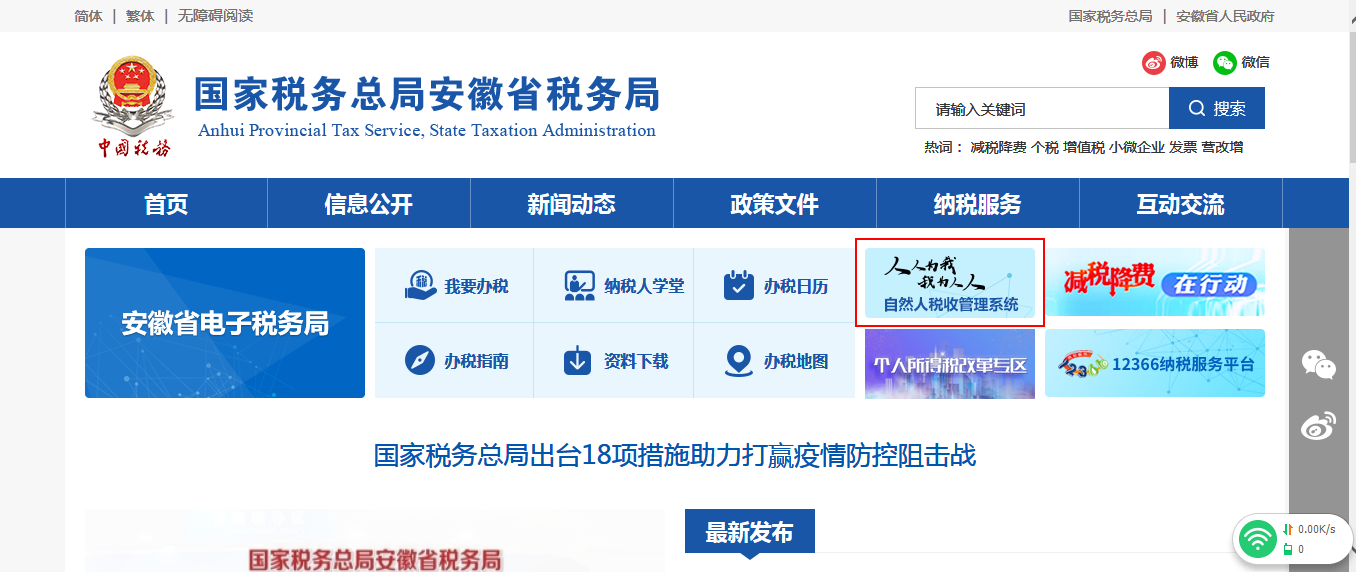 web端登录方式
WEB端
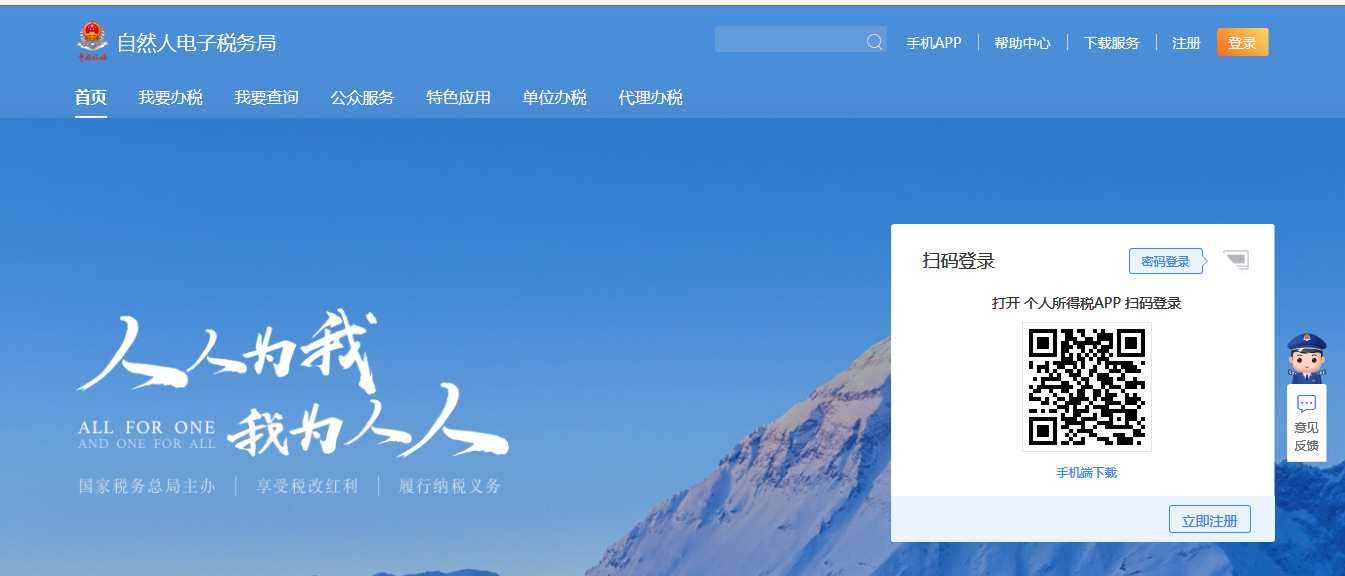 网页版有两种登录方式，分别为账号密码登录和扫码登录，默认为扫码登录。
       1. 账号密码登录
       用户注册时填写的手机号码或身份证件号码进行登录，其中使用外国护照注册的用户，证件号码不可作为账号进行登录。
       2.扫码登录
      下载了手机APP的用户，可通过手机APP上右上角的扫一扫功能扫描网页版的二维码来完成登录。
申报入口
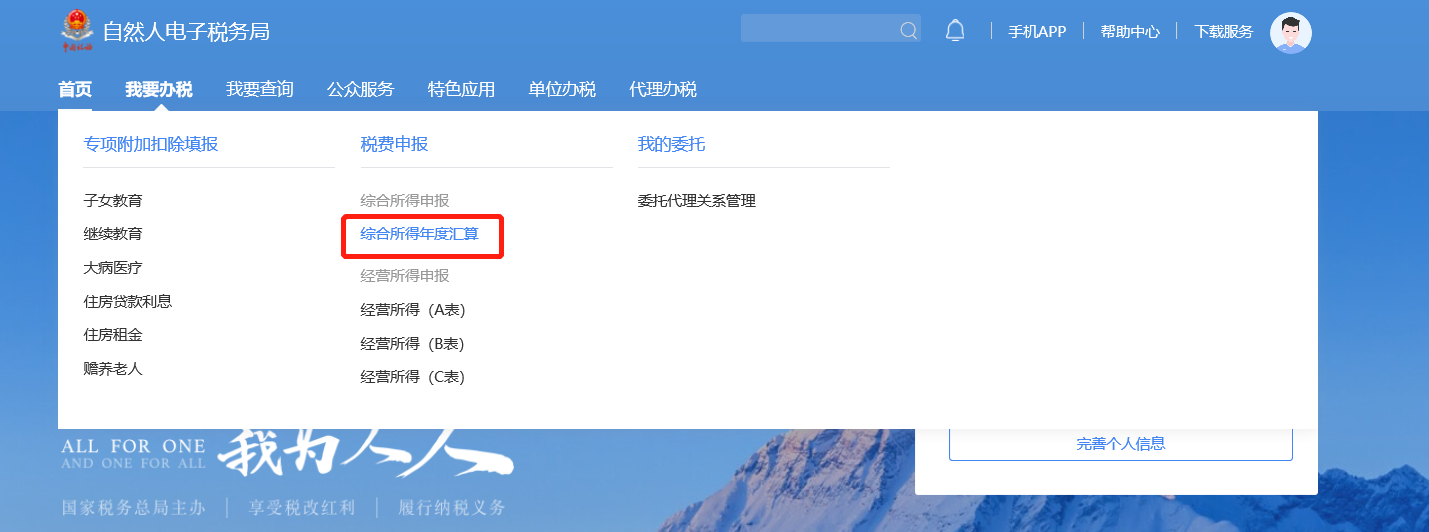 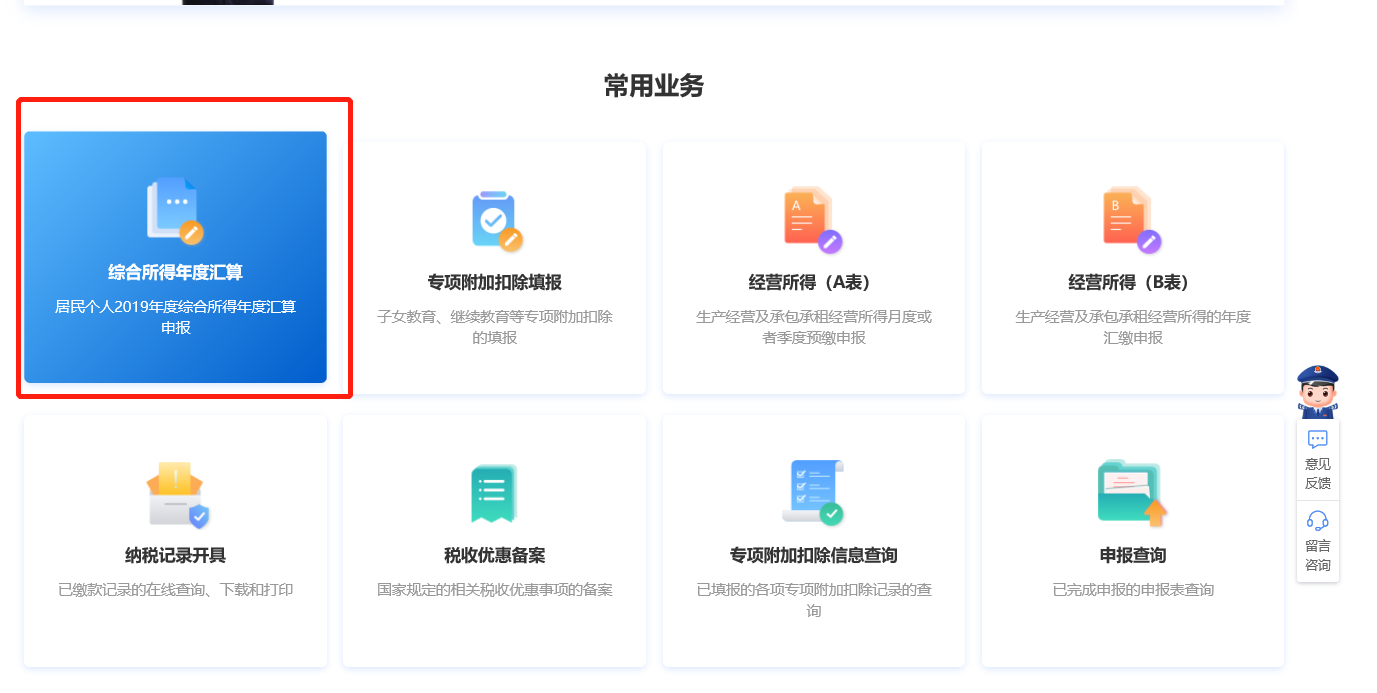 WEB端操作最大优势在于体验性好，信息展示度强，后面的操作原理与APP一致，在此不赘述
近日，网络上出现了很多所谓的个人所得税“退税秘笈”，不少纳税人因为不懂政策，虚假填报个税年度汇算申报表。在这里特别提醒大家，切勿轻信非官方或非专业人士的所谓“退税秘笈”，不如实申报年度汇算数据，将被追究相应法律责任，还会对个人纳税信用产生影响！
       近期，税务部门已陆续开展个税年度汇算申报审核工作，并发现了一些未正确进行申报的典型案例。
1、虚假填报“减免税额”
情形一：A公司多名员工虚假填报了“减免税额”，获取退税。
情形二：误以为无需办理年度汇算等于全额退税。D纳税人误以为综合所得年收入在12万以内是全额免税，年度汇算时“减免税额”一栏填报“减免税额”与“已缴税额”一致，获取全额退税。
有下列情形之一的，可以减征个人所得税：
　  （一）残疾、孤老人员和烈属的所得；
　  （二）因自然灾害遭受重大损失的。
　　国务院可以规定其他减税情形，报全国人民代表大会常务委员会备案。
2、虚假填报“其他免税收入”
B纳税人看了网传“退税秘笈”后抱着试一试的心态，随手在“免税收入—其他免税收入”填写了12000元获取退税。
新《个人所得税法》
       
        第四条：下列各项个人所得，免征个人所得税：

      （ 一）省级人民政府、国务院部委和中国人民解放军军以上单位，以及外国组织、国际组织颁发的科学、教育、技术、文化、卫

生、体育、环境保护等方面的奖金；

　　（二）国债和国家发行的金融债券利息；

　　（三）按照国家统一规定发给的补贴、津贴；

　　（四）福利费、抚恤金、救济金；

　　（五）保险赔款；

　　（六）军人的转业费、复员费、退役金；

　　（七）按照国家统一规定发给干部、职工的安家费、退职费、基本养老金或者退休费、离休费、离休生活补助费；

　　（八）依照有关法律规定应予免税的各国驻华使馆、领事馆的外交代表、领事官员和其他人员的所得；

　　（九）中国政府参加的国际公约、签订的协议中规定免税的所得；

　　（十）国务院规定的其他免税所得。

　　  前款第十项免税规定，由国务院报全国人民代表大会常务委员会备案。
3、没有综合所得虚假申报
C纳税人按“退税秘笈”在没有取得综合所得收入的情况下，伪造收入和已缴税款申请退税。


4、未查询导入劳务报酬所得
集中申报
网页Web端 操作流程
适用人员
集中申报仅适用于扣缴义务人在纳税年度内申报过正常工资薪金所得、外籍人员正常工资薪金所得、劳务报酬所得（保险营销员、证券经纪人）的个人。

例1，张三2019年1月在A公司任职，单位为其预扣预缴申报。2月离职——适用
例2，李四2020年1月到A公司任职，单位为其预扣预缴申报——不适用
新增授权人员
完成授权
办税授权管理
填写信息
（一）办税授权操作（以web端为例）
被扣缴义务人授权的办税人员才可以办理集中申报业务。(法人、财务负责人、有管理权限的办税人员可以登录WEB 端为办税人员进行授权。
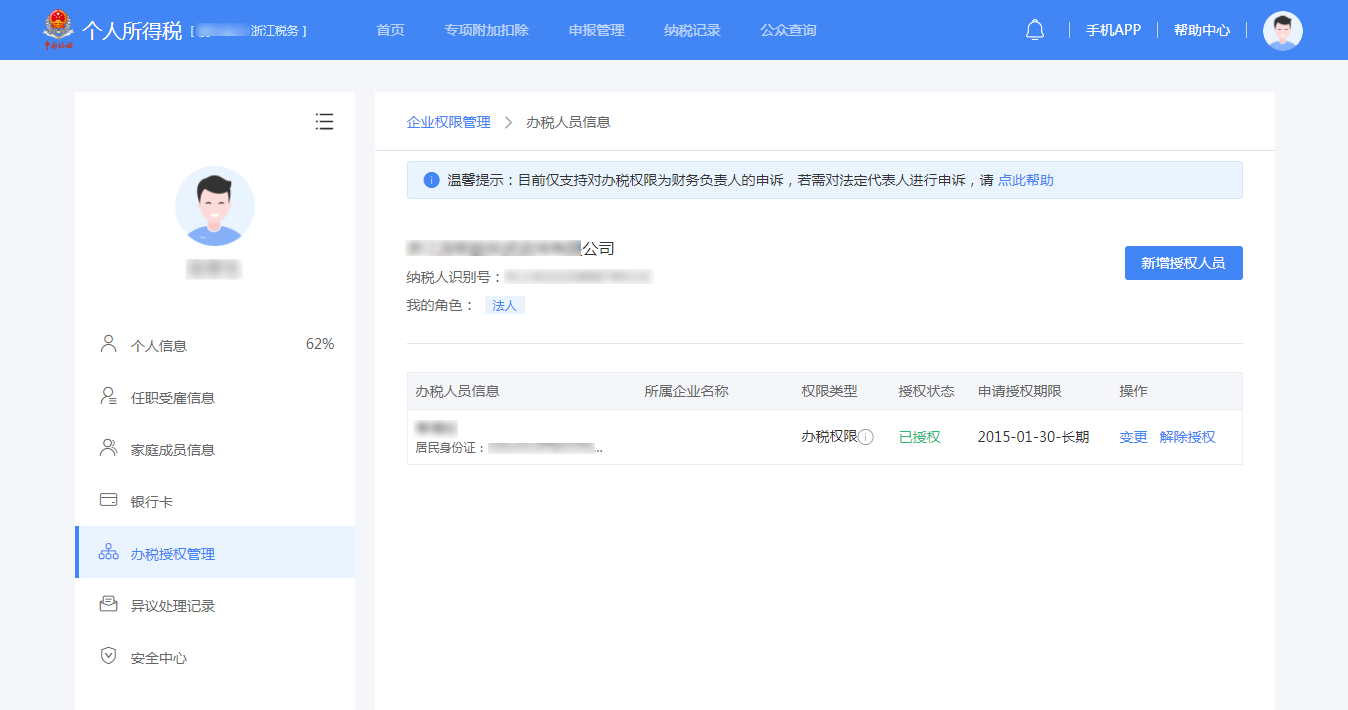 点击【新增授权人员】
点击【办税授权管理】
（二）
进入集中申报
填写申报表
报送申报表
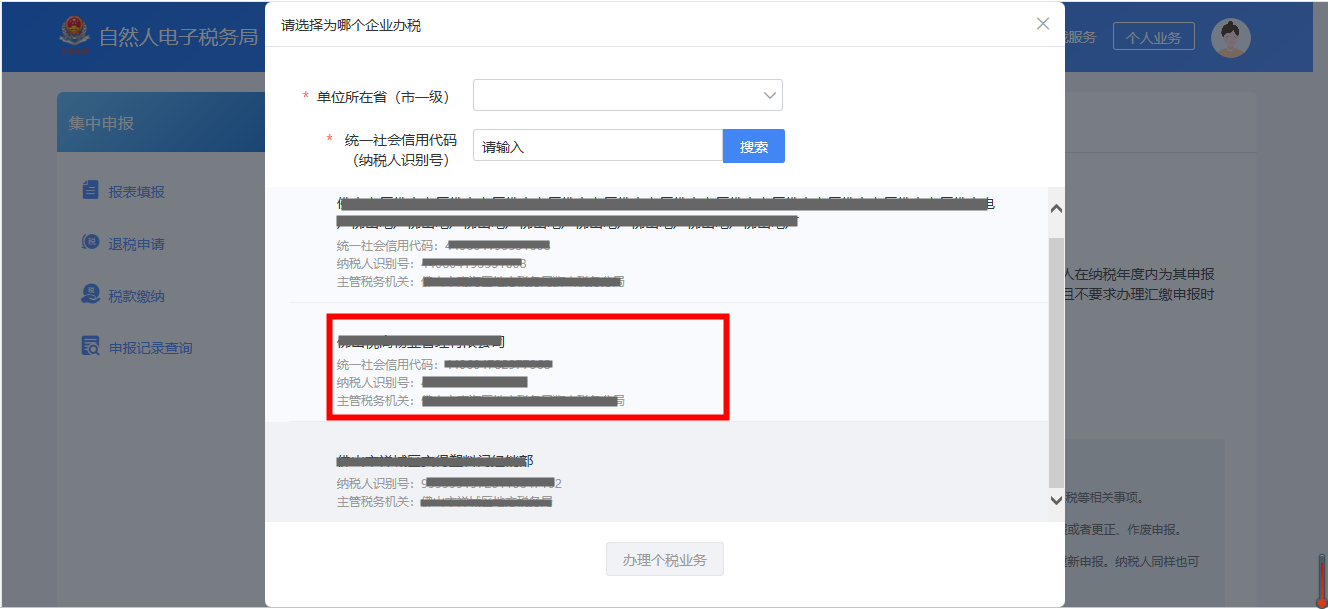 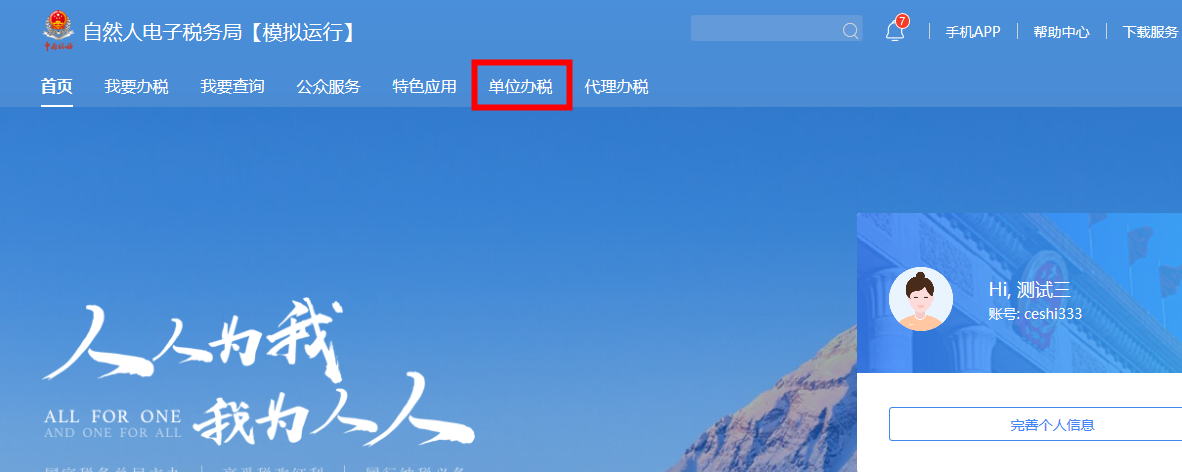 （二）
进入集中申报
填写申报表
报送申报表
申报表填写方式
导入人员名单模板
导入申报表模板
单人添加
（二）
进入集中申报
填写申报表
报送申报表
方式一：导入人员名单模板
将模板导入系统后自动生成申报表，适用于：单位员工数量较多
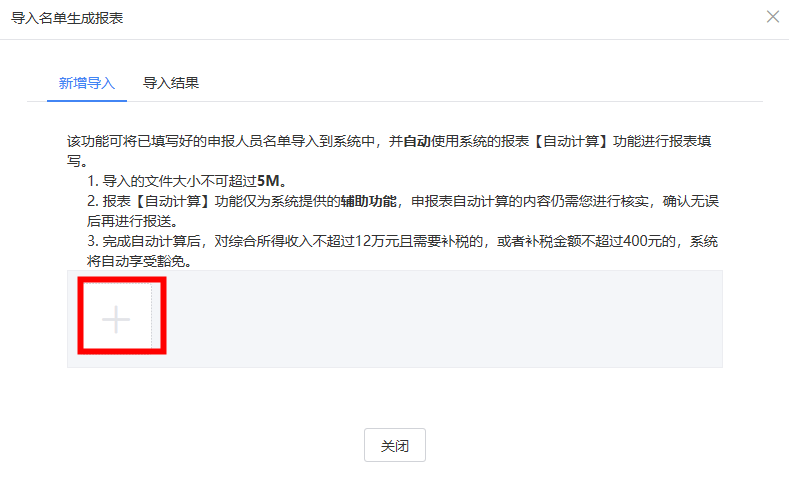 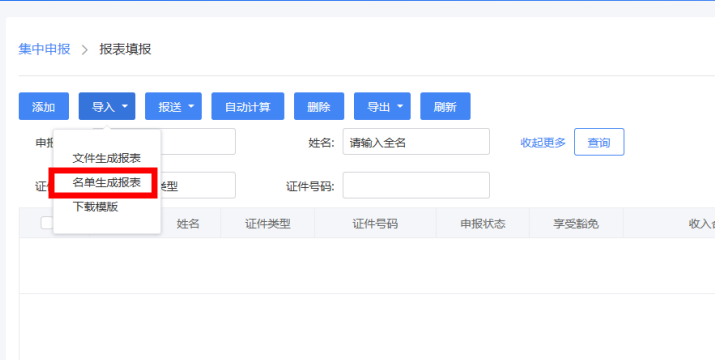 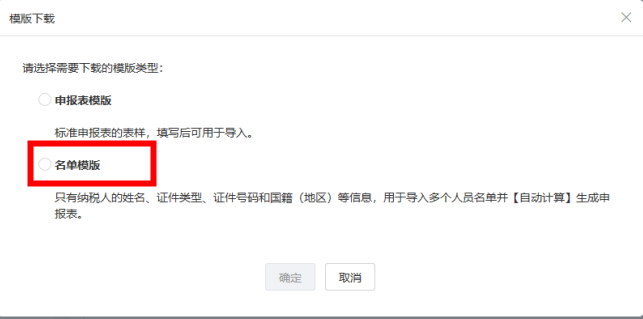 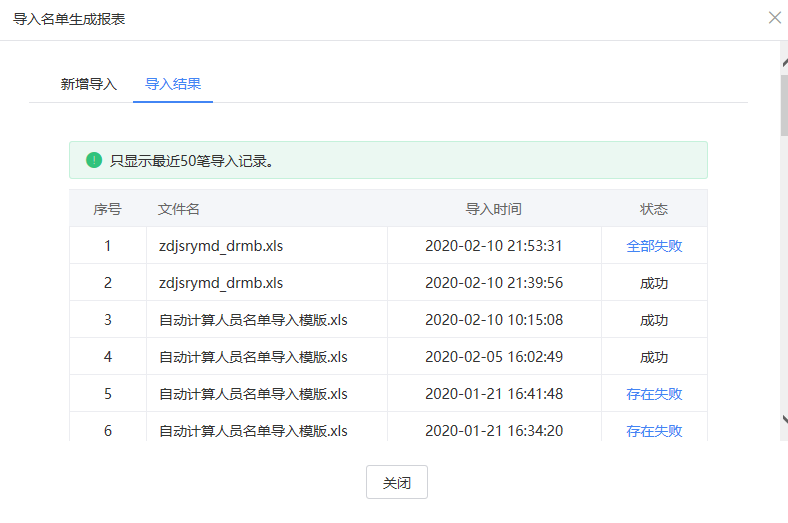 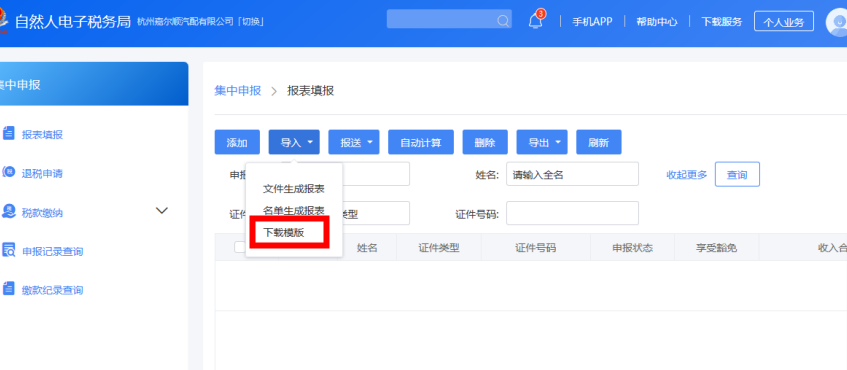 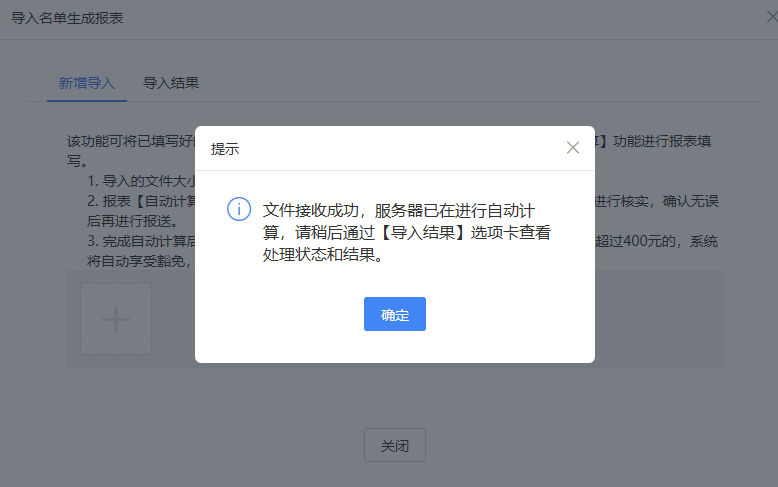 （二）
进入集中申报
填写申报表
报送申报表
将模板导入系统后自动生成申报表，适用于：单位员工数量较多
划重点1：此类方式不包含全年一次性奖金和来源于他处的综合所得，需手动修改。

划重点2：专项附加扣除金额不得修改。大病医疗支出专项附加扣除的应指定本扣缴单位，否则无法通过集中申报享受扣除。

划重点3：使用过非居民申报表的纳税人采用此种方式只能生成空白申报表，建议采用方式二填报。

划重点4：纳税人汇算结果为需退税的，在人员名单模板中应填写纳税人本人的银行账户信息。

划重点5：人员名单也可以直接从扣缴客户端导出人员名单，在人员信息采集页面。
（二）
进入集中申报
填写申报表
报送申报表
方式二：导入申报表模板
下载空白的申报表模板，填写完成后导入系统，适用于：单位员工数量较多
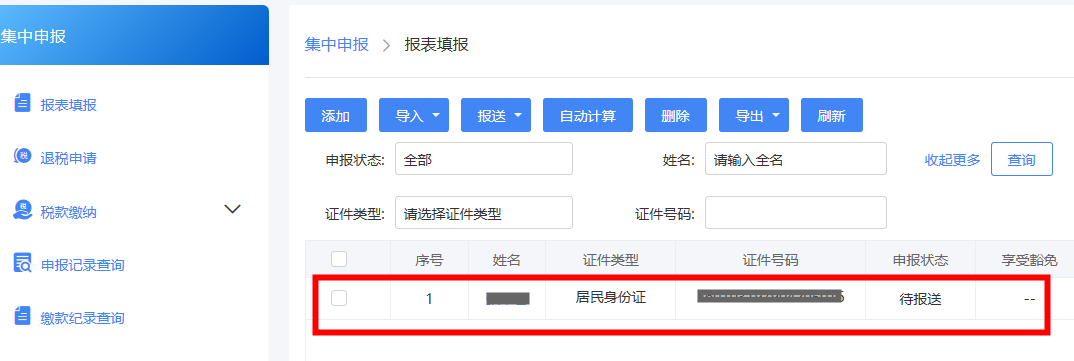 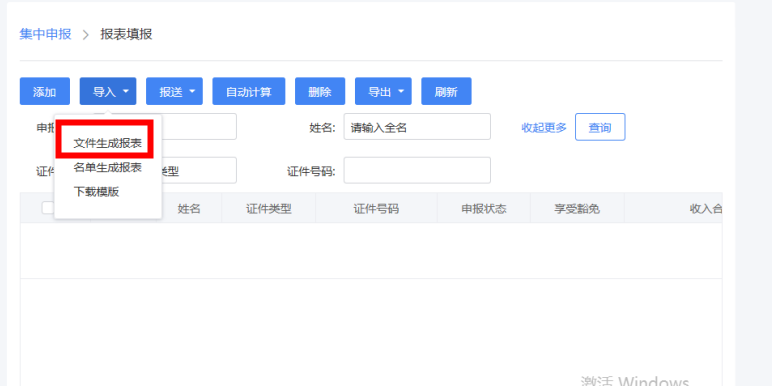 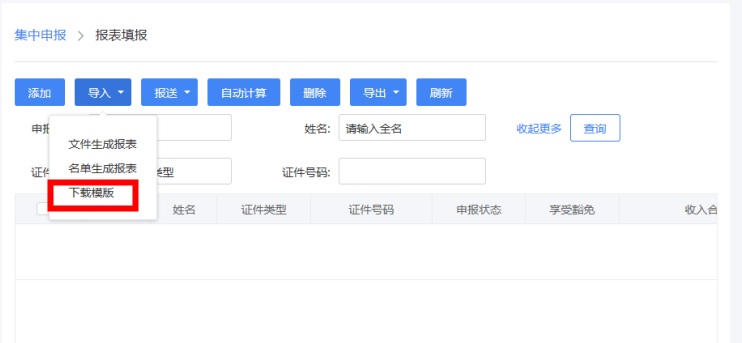 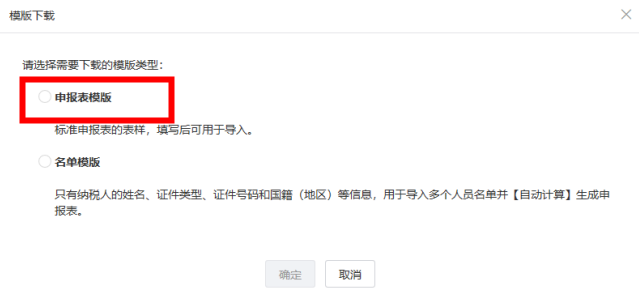 （二）
（二）
进入集中申报
填写申报表
填写申报表
报送申报表
进入集中申报
报送申报表
方式二：导入申报表模板
下载空白的申报表模板，填写完成后导入系统，适用于：单位员工数量较多
划重点1：商业健康险、税收递延养老保险、准予扣除的捐赠额、减免税额只能填写附表后带入主表，不可直接在主表填写。

划重点2：专项附加扣除的金额，发送申报时会逐项与纳税人指定该扣缴义务人扣除的总金额进行比对，超过各项可扣除总金额的，系统会阻断申报。

划重点3：纳税人选择将全年一次性奖金并入综合所得的应加在工薪薪金栏次，不并入的不需在申报表中体现。

划重点4：注意外籍人员数月奖金转化为全年一次性奖金的问题。
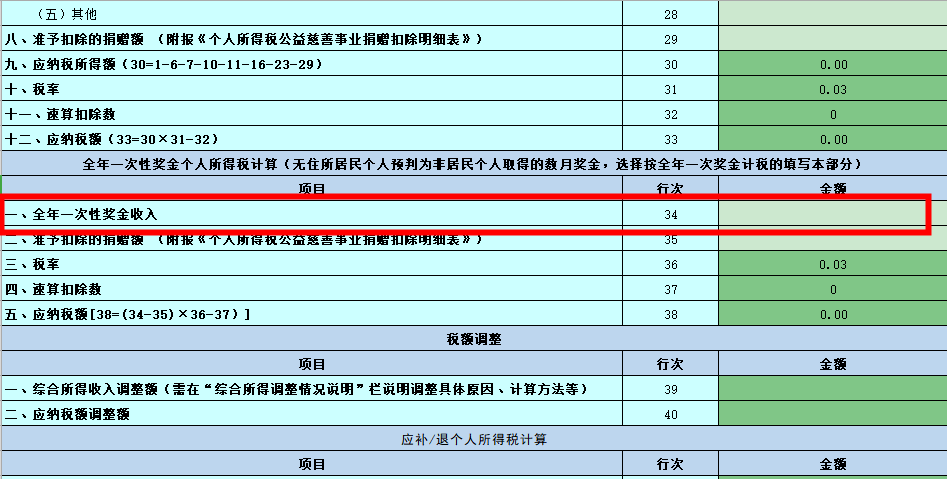 A.可选择自动计算：系统将根据您单位的预扣预缴信息为纳税人生成申报表
B.可选择无需自动计算：跳转到申报表填写页面
（二）
（二）
进入集中申报
填写申报表
填写申报表
报送申报表
进入集中申报
报送申报表
方式三：单人添加
单个添加、一次一人，添加完成后选择自动计算或手工填写空白申报表，适用于：单位员工数量较少
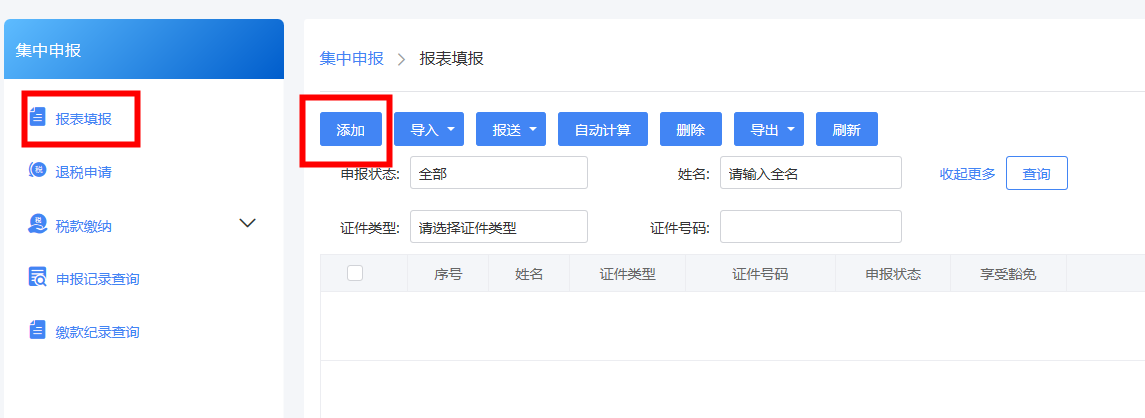 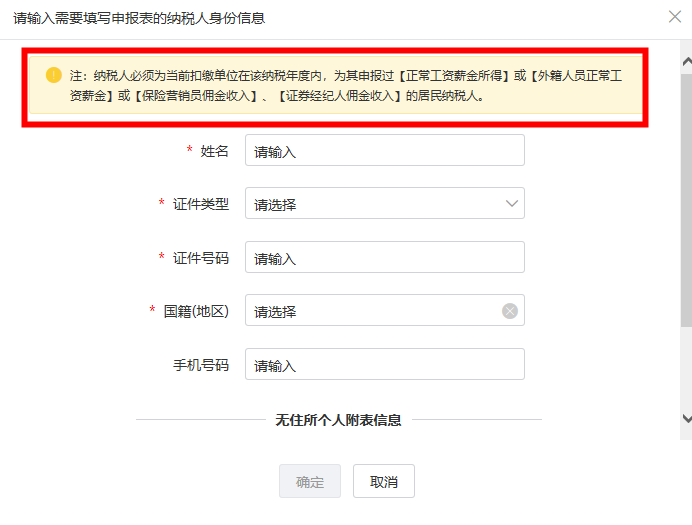 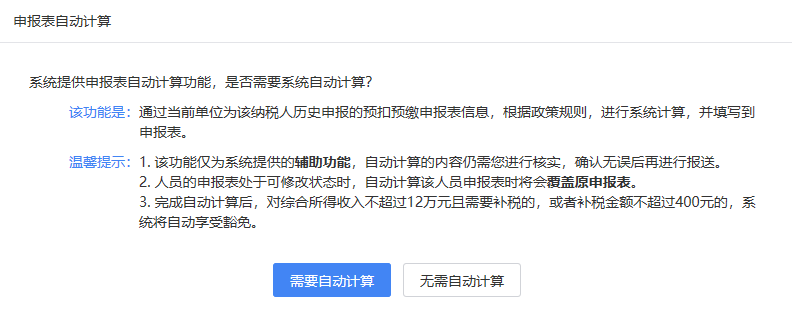 （二）
（二）
进入集中申报
填写申报表
填写申报表
报送申报表
进入集中申报
报送申报表
选择无需自动计算的，自动进入到申报表填写页面
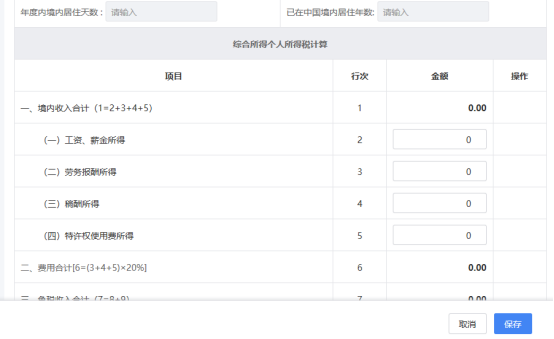 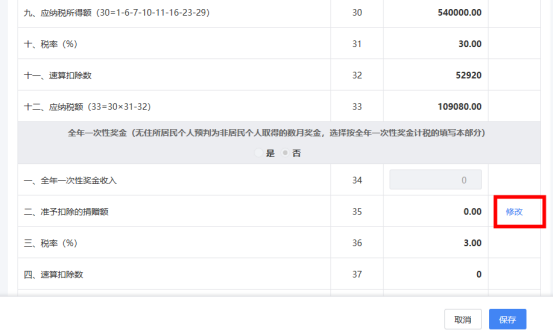 （二）
进入集中申报
填写申报表
报送申报表
自动计算不等于预填报！！！
划重点1：自动计算只有本单位申报过的数据

划重点2：没有收入明细供选择，也没有全年一次性奖金的选择；但如果有多笔的，会有提示

划重点3：本质相当于自行申报中的不预填，直接填写主表
（二）
进入集中申报
填写申报表
填写申报表
报送申报表
进入集中申报
报送申报表
特殊场景1：有全年一次性奖金
若纳税人选择将全年一次性奖金并入综合所得进行汇算，则点击该纳税人的姓名进入申报表，将该笔奖金添加到工资、薪金所得栏次。
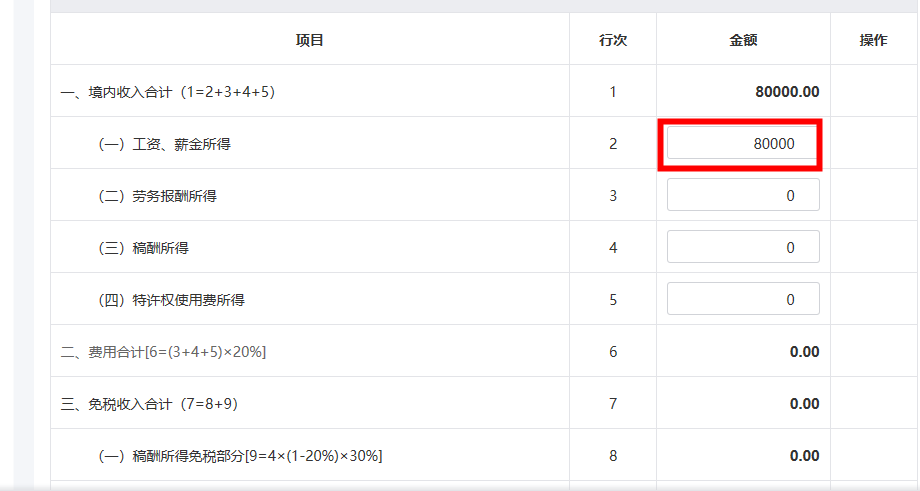 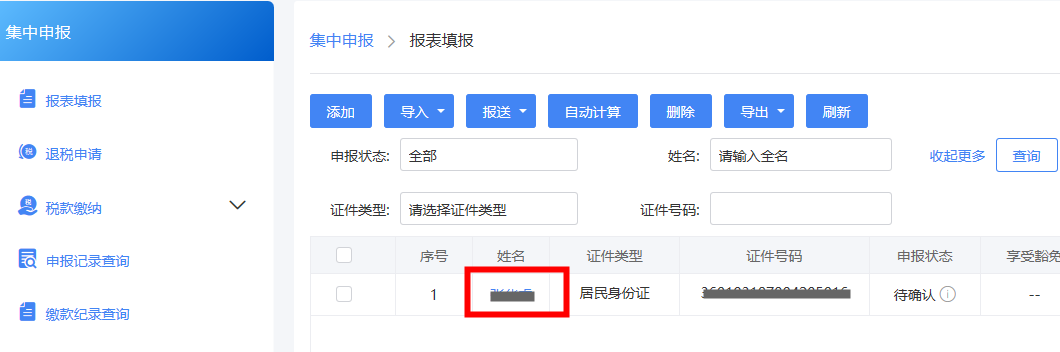 （二）
进入集中申报
填写申报表
填写申报表
报送申报表
进入集中申报
报送申报表
特殊场景2：存在待确认事项
对于申报状态为“待确认”的，并通过点击人员姓名进入申报表对待确认事项进行确认。
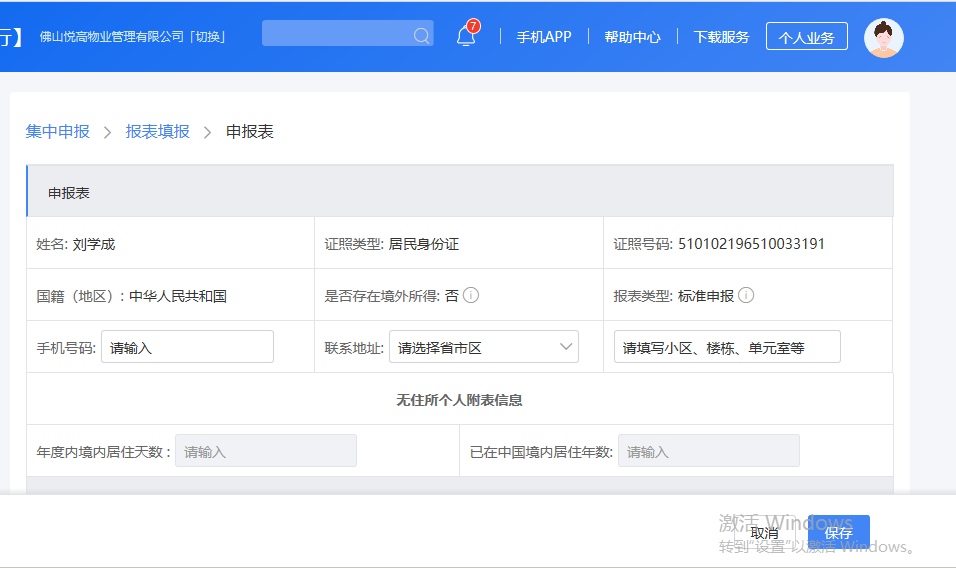 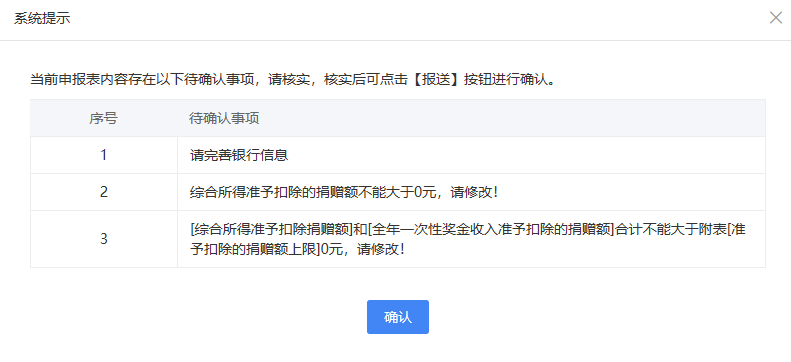 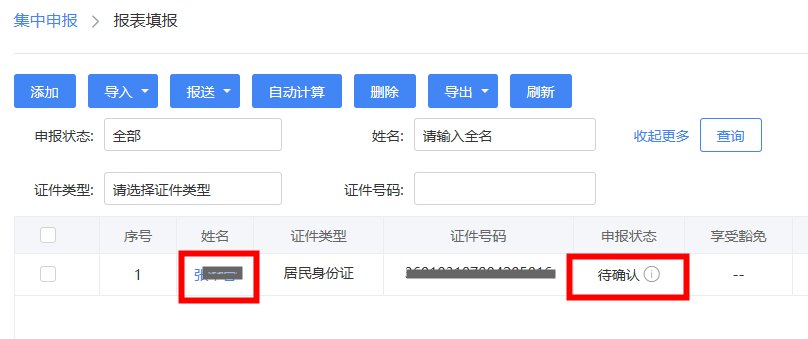 （二）
进入集中申报
填写申报表
填写申报表
报送申报表
进入集中申报
报送申报表
特殊场景3：纳税人有多处所得
对于有附表的数据项，要先修改附表；其他数据项，直接在主表修改。
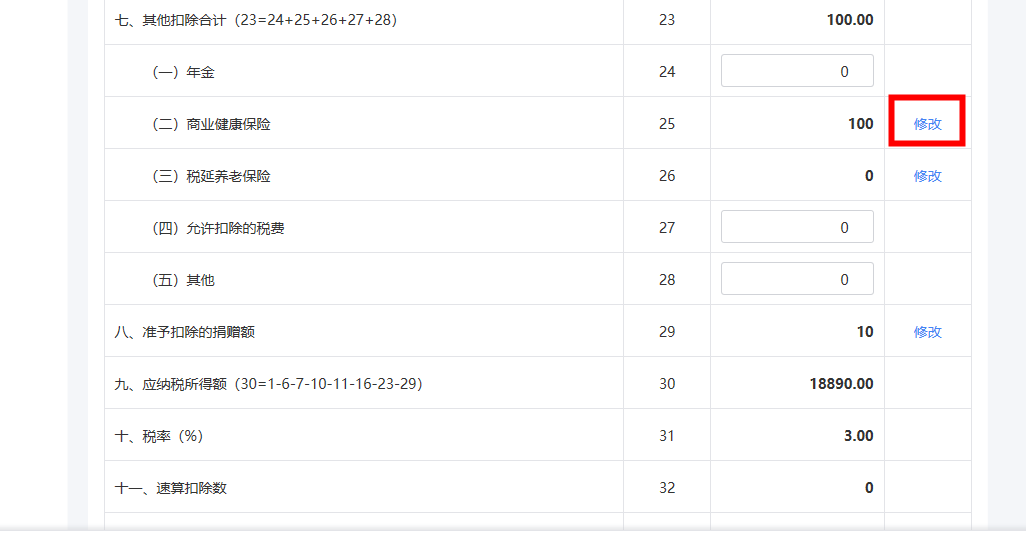 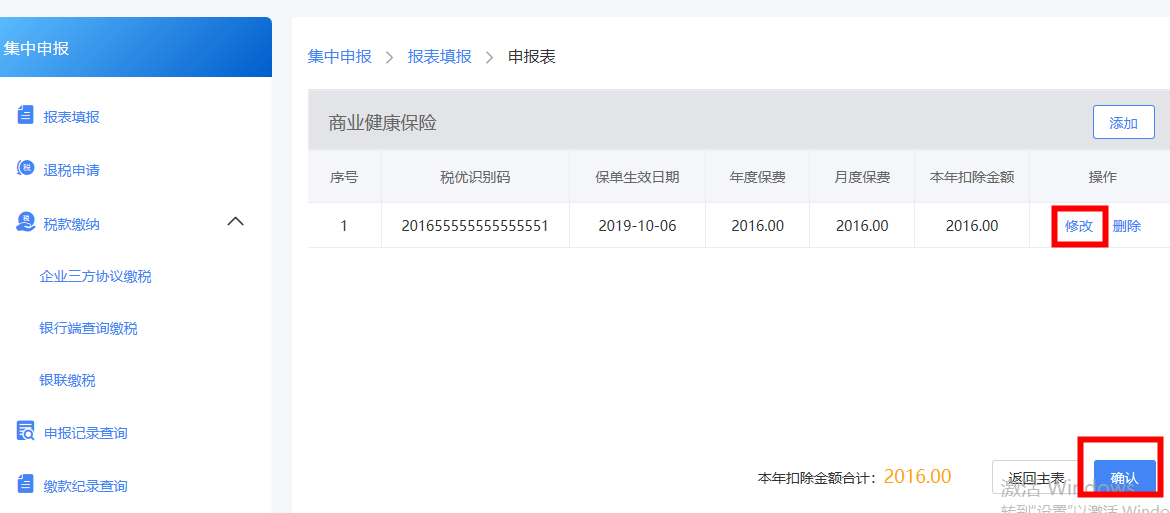 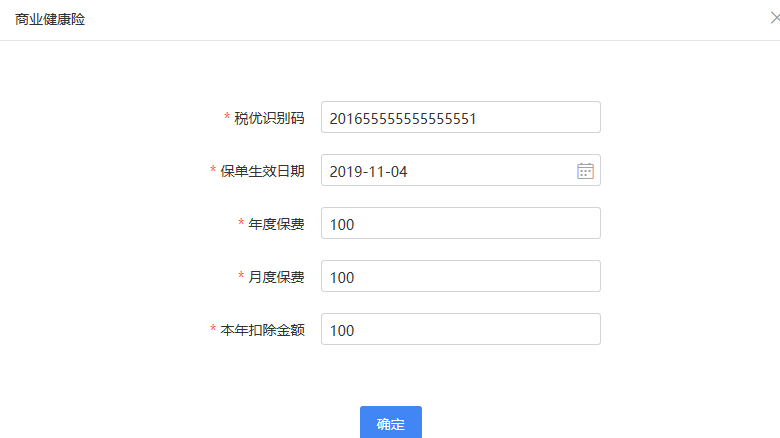 （二）
进入集中申报
填写申报表
填写申报表
报送申报表
进入集中申报
报送申报表
特殊场景4：纳税人申报数据发生变化
若纳税人的专项附加扣除信息发生变化或更正了预扣预缴申报，可以在申报表列表选中该纳税人，点击【自动计算】按钮，生成新表覆盖原表。
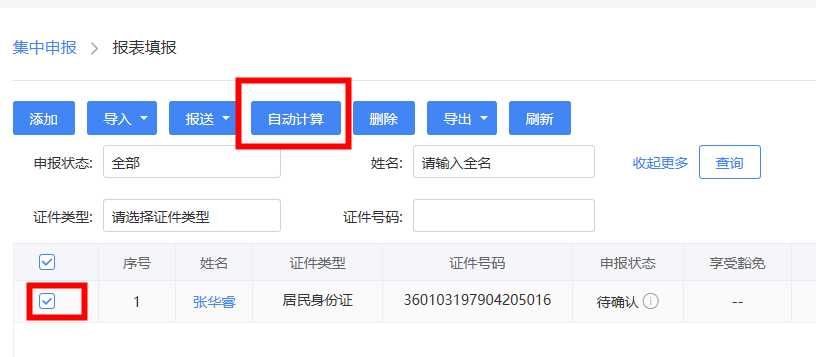 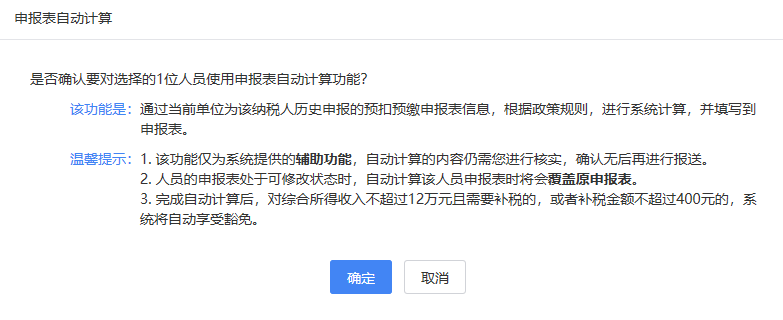 （二）
进入集中申报
填写申报表
报送申报表
可以手动逐个勾选也可以选择所有人员进行报送
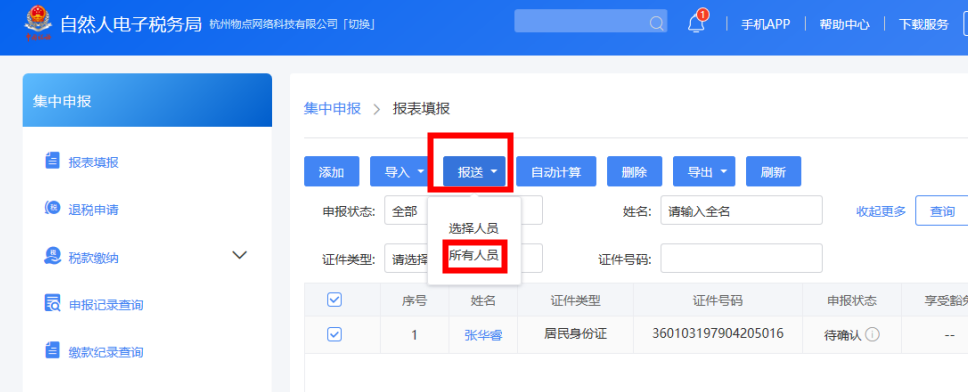 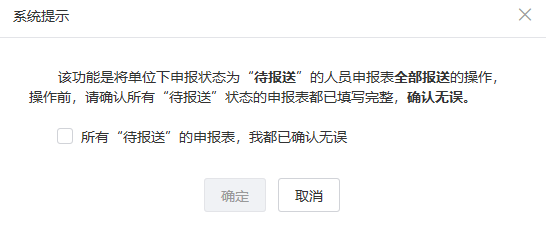 （三）补税及退税-税款缴纳
点击左侧【税款缴纳】菜单，选择缴税方式后系统自动获取未缴纳税款的纳税人信息并展示在列表中，勾选单个纳税人或者批量勾选（集中办理税款缴纳），点击上方的【立即缴税】按钮。
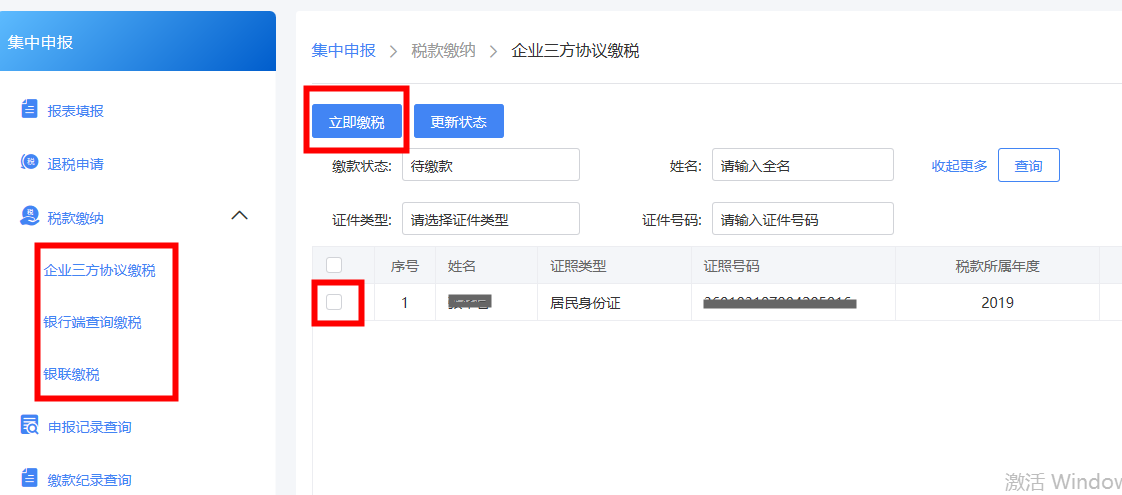 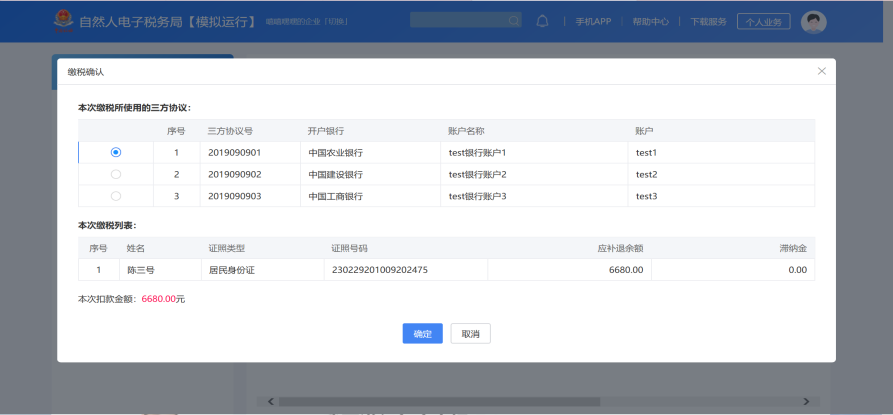 （三）补税及退税-退税申请
点击左侧【退税申请】菜单，进入页面后选择退税状态为“待退税”，点击查询，将符合退税条件的纳税人展示在列表中，勾选单个纳税人或者批量勾选（集中办理退税申请），点击【提交申请】按钮。
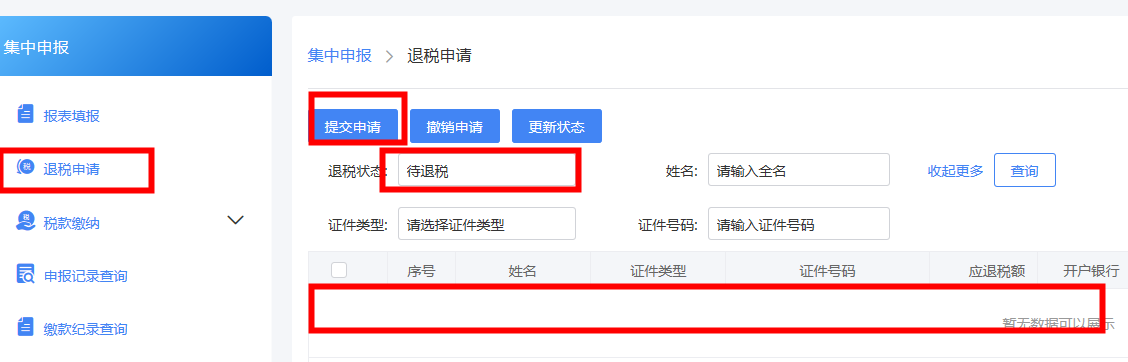 （三）补税及退税-退税申请
发送退税申请后，静待税务机关审核，对于状态为“退税中”的纳税人，点击【更新状态】查看最新结果。
退税审核失败的会在备注栏显示失败原因，点击右侧气泡可以查看失败原因。
退税审核流程尚未审批完结的情况下，您可以撤销退税申请，从而进行更正申报等操作。
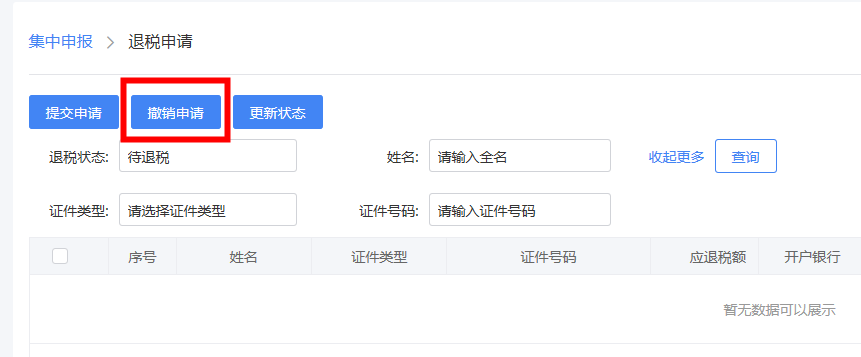 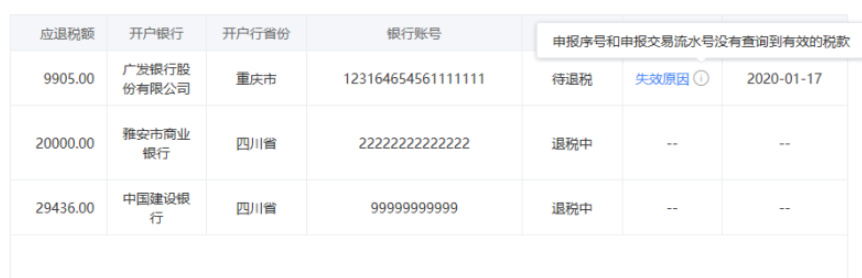 （四）申报记录查询-申报更正/作废
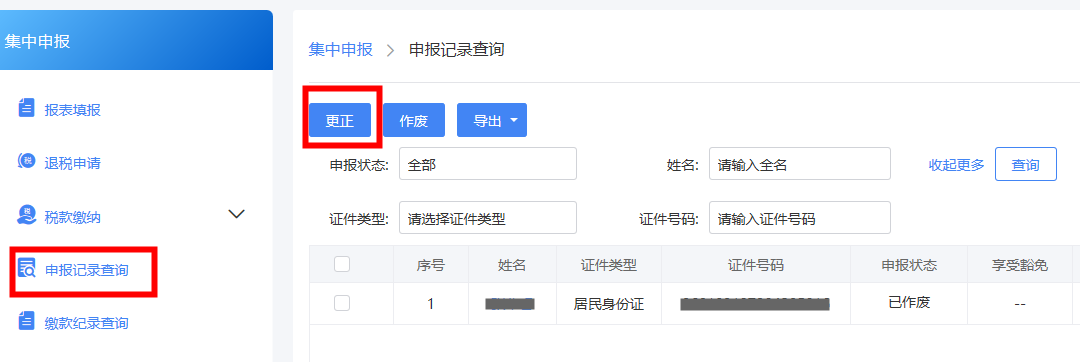 （四）申报记录查询-申报更正/作废
划重点1：若您已经开票，状态为“已开票未缴纳”时，则不允许更正申报表，必须缴纳税款或者作废税票后才能更正。
划重点2：申报成功后，已缴纳税款或申请退税的申报，不允许作废申报。如果作废失败，可查看失败原因。
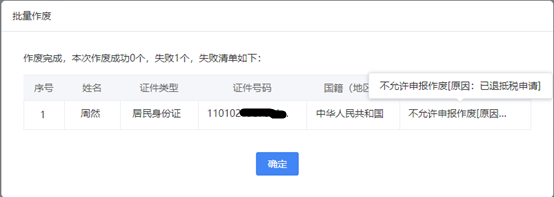 （五）注意事项
不支持简易申报。
添加的人员都必须符合集中申报条件：纳税年度内申报过正常工资薪金所得、外籍人员正常工资薪金所得、劳务报酬所得（保险营销员、证券经纪人）的，否则阻断申报。
纳税人已办理年度汇算的，扣缴义务人不得再为其集中办理年度汇算。
扣缴义务人为纳税人集中办理年度汇算后，若纳税人以自己名义进行年度汇算相关操作，则扣缴义务人不得再进行后续操作，只能查看原集中申报的记录。
集中申报须在3月1至6月30日内，超过期限的只能由纳税人自行缴纳或申请退税。
WEB端
我选择扣缴单位代办年度汇算申报的，大病医疗专项附加扣除怎么办？
答：您选择由扣缴单位代办年度汇算，同时有符合条件的大病医疗支出，您可在手机上填报大病医疗支出相关信息 并指定扣缴单位办理即可。

扣缴单位为本单位职工代办年度汇算申报的，能否补税和退税互抵后办理退补税？
答：不能。但对年度汇算补税的，可以统一由扣缴单位 代为办理；年度汇算退税的，则需填报纳税人本人的银行账户，税款将退至个人账户。
委托代理申报
网页Web端 操作流程
（一）委托代理申报权限的开通
1.受托机构需要到其主管税务机关或者通过远程端申请开通委托代理申报的功能
2.已在核心备案的涉税专业服务机构除外
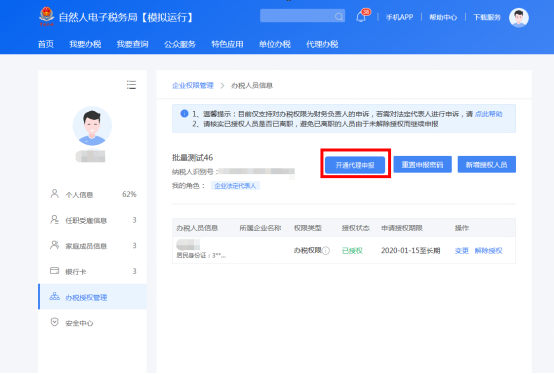 （二）委托代理关系管理-纳税人发起申请（以WEB端为例）
纳税人登录网页Web端后点击页面的【我要办税】-【委托代理关系管理】进行建立和管理。
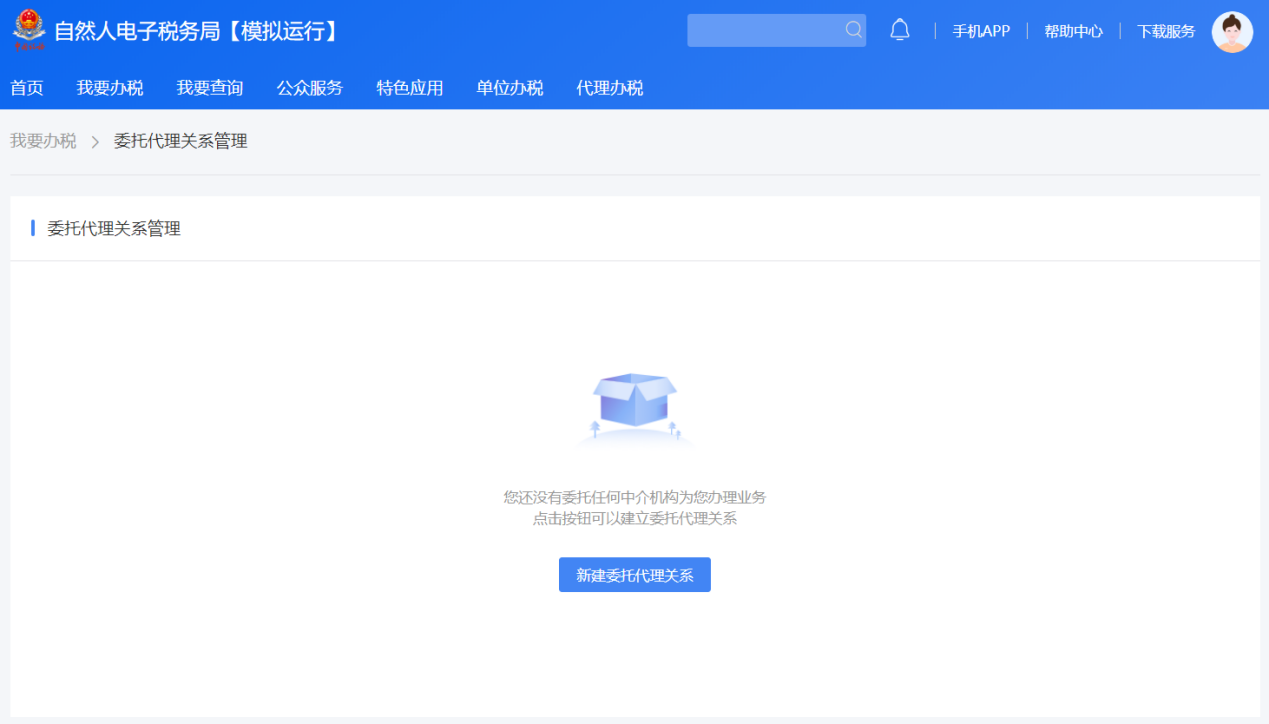 （二）委托代理关系管理-纳税人发起申请（以WEB端为例）
选择委托年度，填写受托机构、银行账户等相关数据项后提交。待受托机构接受委托后，该委托生效。
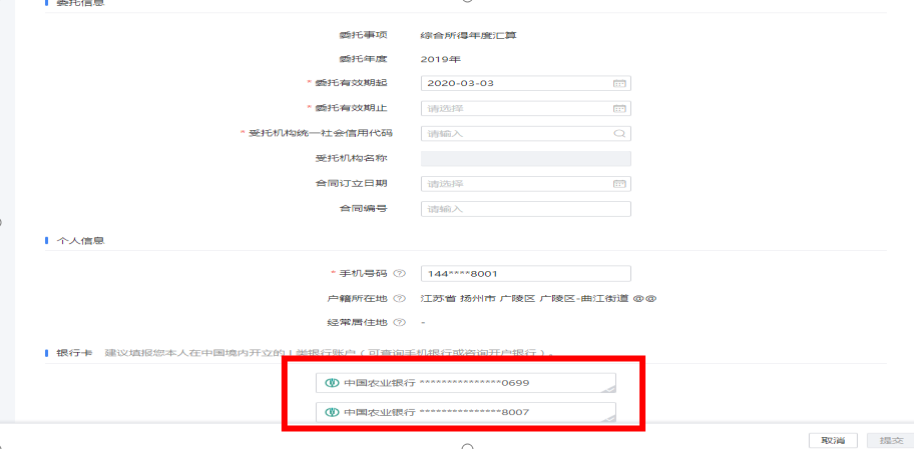 注：请选择本人的一类银行卡，之前未采集的可以在此页面添加。若受托机构完成申报提交退税申请后，由于账户原因导致退税失败的，需要在此页面进行修改
[Speaker Notes: 口述汇缴地]
（二）委托代理关系管理-纳税人修改、撤销、终止（以WEB端为例）
在委托代理关系管理页面，选择需要操作的记录，进入详情后点击页面下方的【修改】、【撤销】、【终止委托】按钮，修改相关信息后保存。
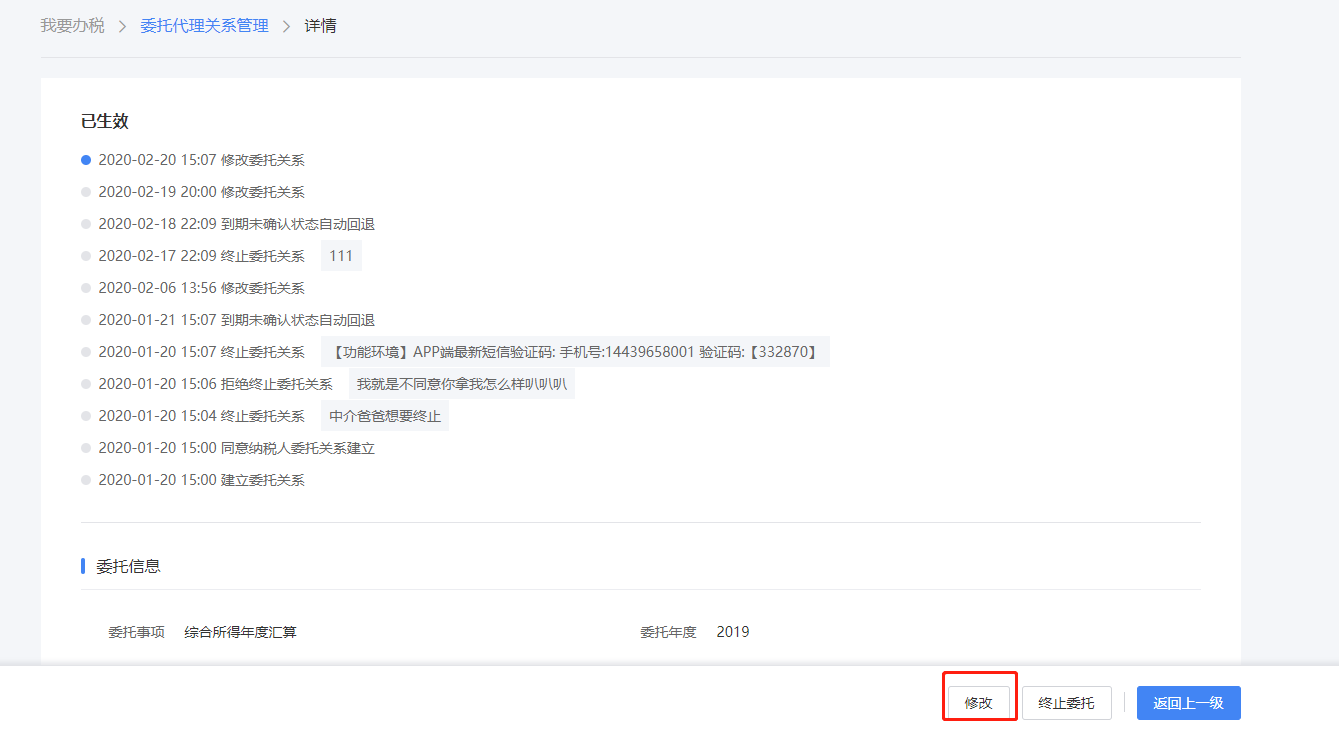 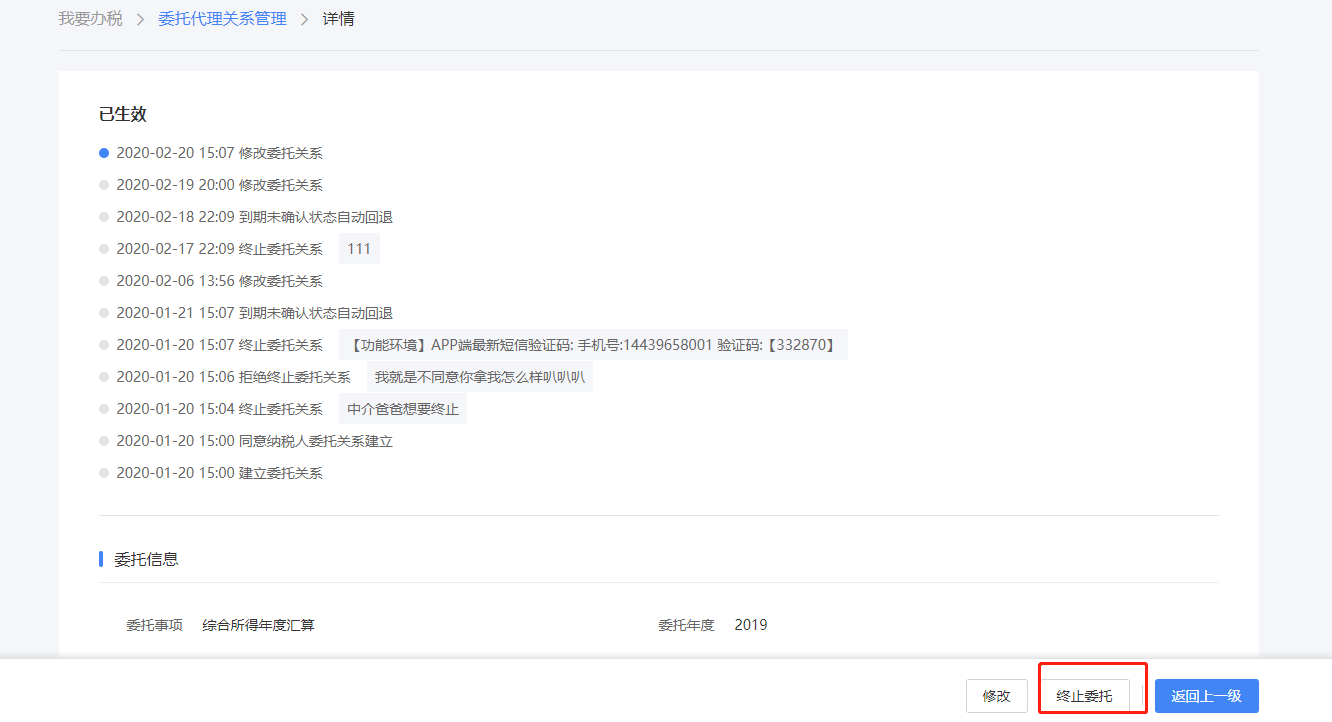 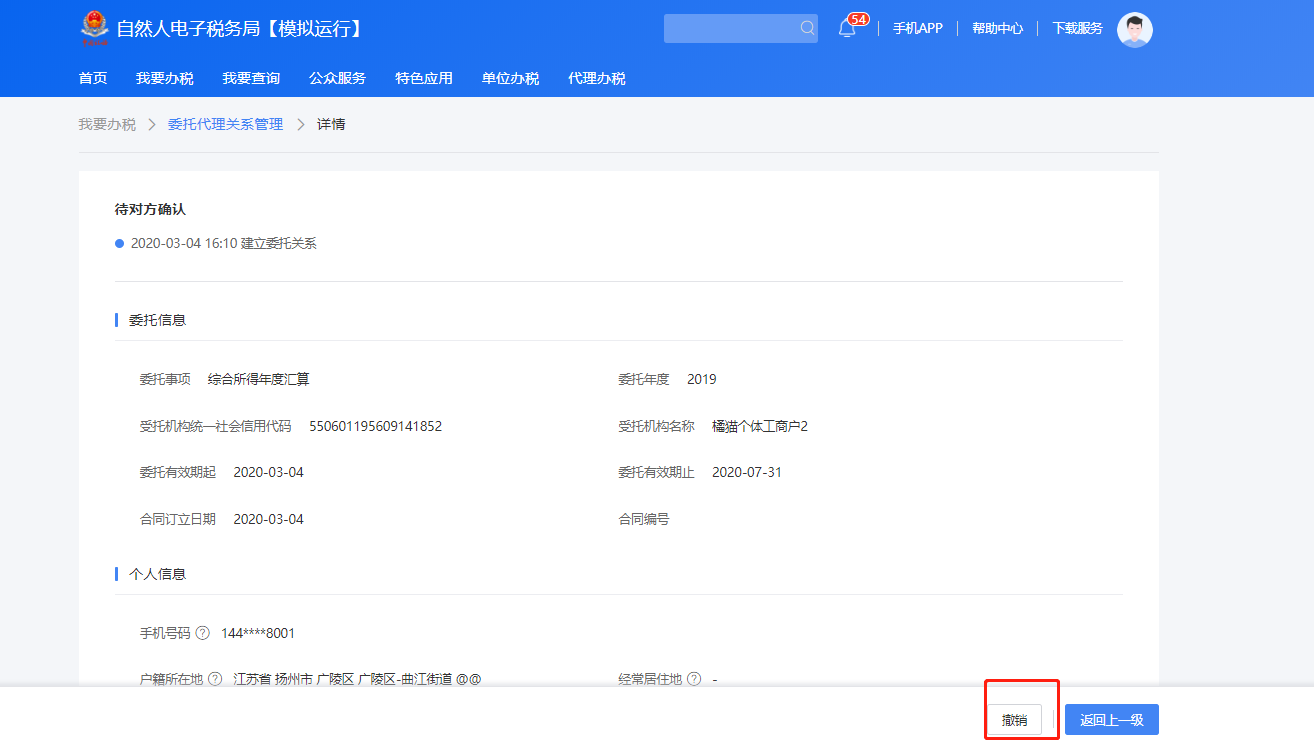 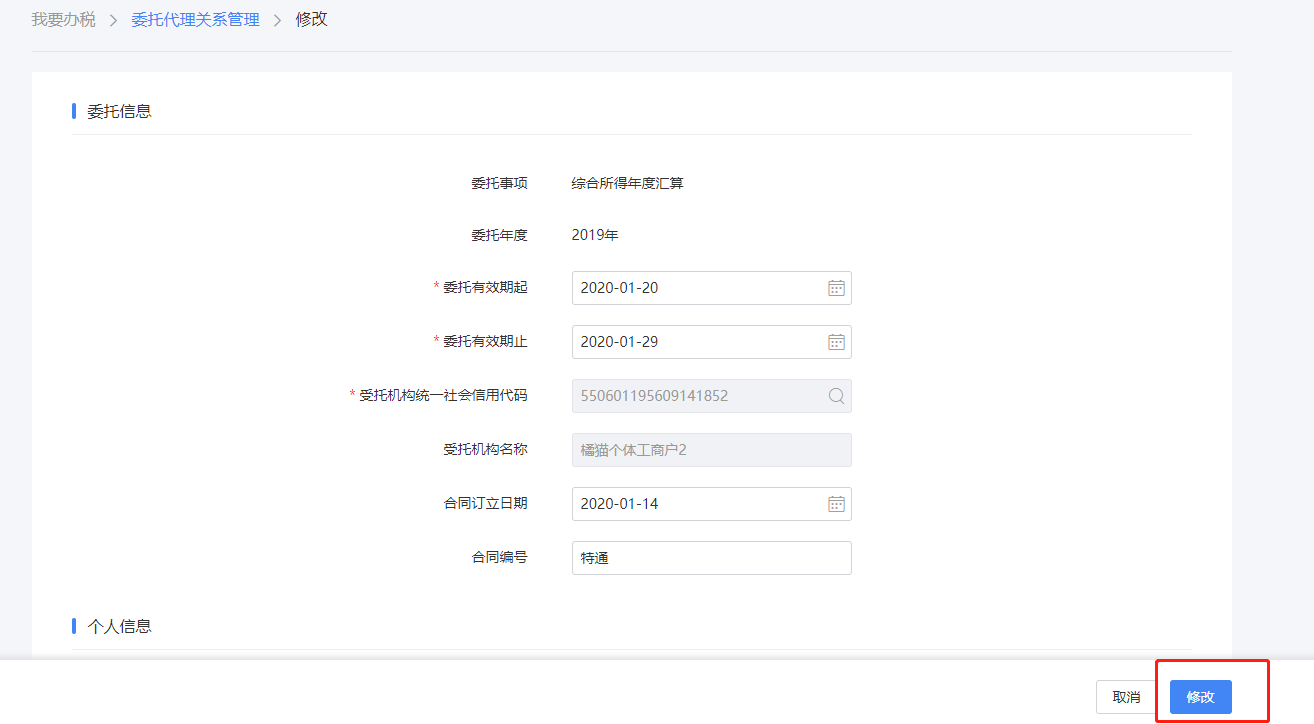 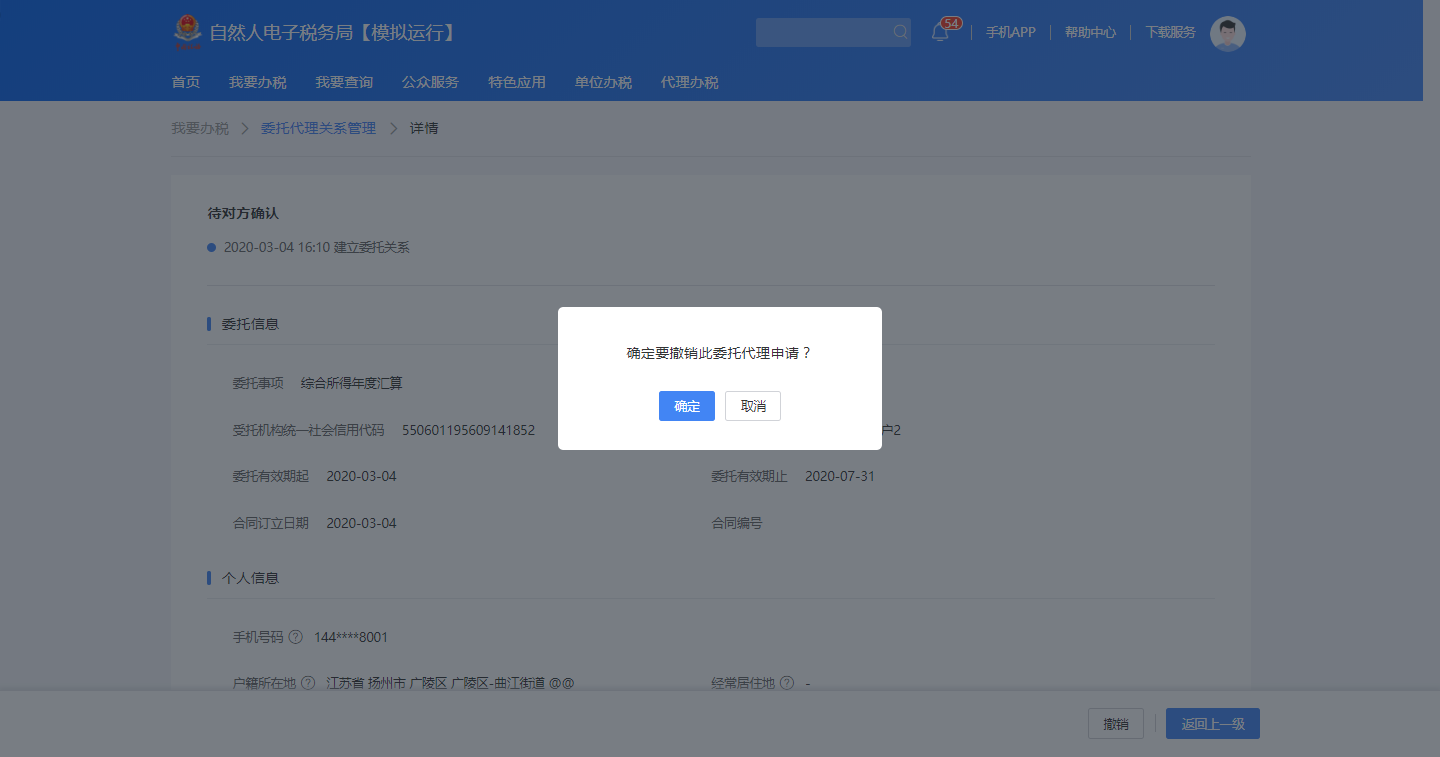 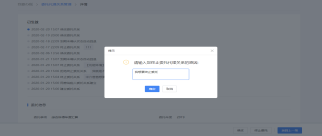 （二）委托关系管理-受托机构登录
纳税人发起委托关系建立的申请后，由受托机构的法人、财务负责人或被授予代理申报办税权限的办税人员，登录网页Web端进行管理。
登录后，点击【代理办税】可以进入【委托申报】办税菜单，选择企业，进入代理办税功能。
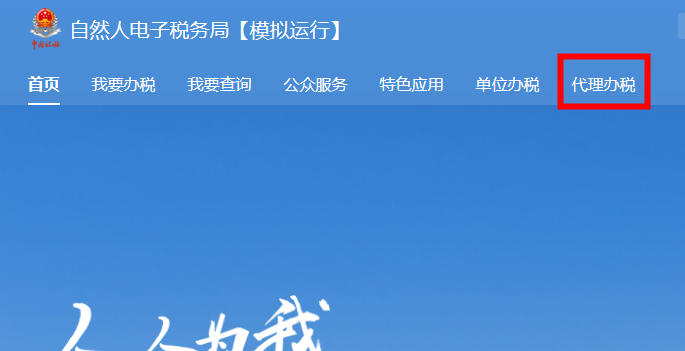 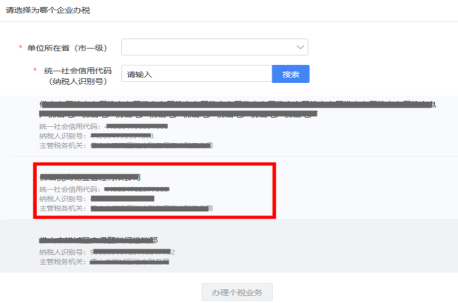 （二）委托关系管理-受托机构接受、拒绝、终止
点击左侧的【委托管理】菜单，可以查询、受理名下的委托信息。选中纳税人后根据实际情况选择接受或拒绝：点击【接受委托】的委托关系生效，点击【拒绝委托】的委托关系不生效。
委托代理关系生效后，可以选中该纳税人后，点击【终止委托】，待纳税人确认后委托代理关系失效。
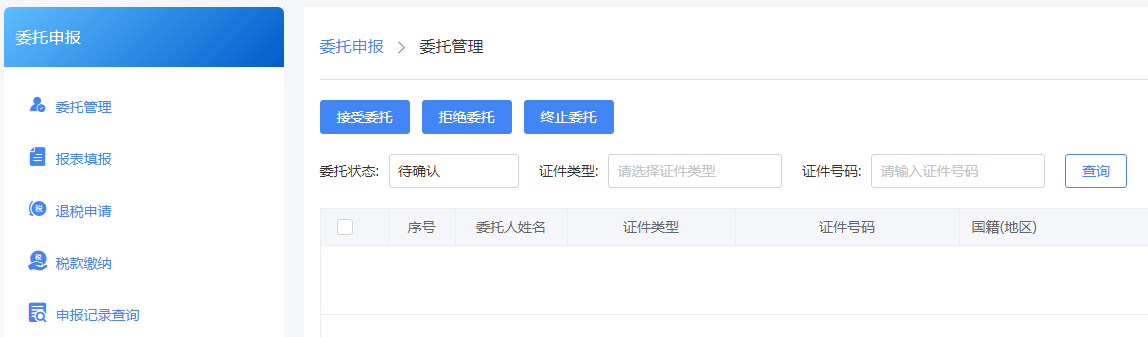 注意事项：
划重点1：纳税人名下只能存在一条有效的委托代理关系。
划重点2：委托关系的状态：
                   状态为“待对方确认”时，纳税人可以撤销；
                   状态为“已生效”时，双方都有权终止该委托关系；
                   状态为“对方拒绝”时，纳税人可以重新与其他受托机构建立委托关系；
                   状态为“对方申请终止”的，纳税人可以接受或拒绝，接受的委托关系失
                   效，拒绝的委托关系恢复。
（三）申报表填报
申报表填写方式
手工填写
模板导入
提交申报
填写申报表
三、进入委托申报
1.手工填写方式：被接受委托的纳税人将会自动出现在列表中，申报状态为“待确认”，点击人员姓名进入申报表填写页面。
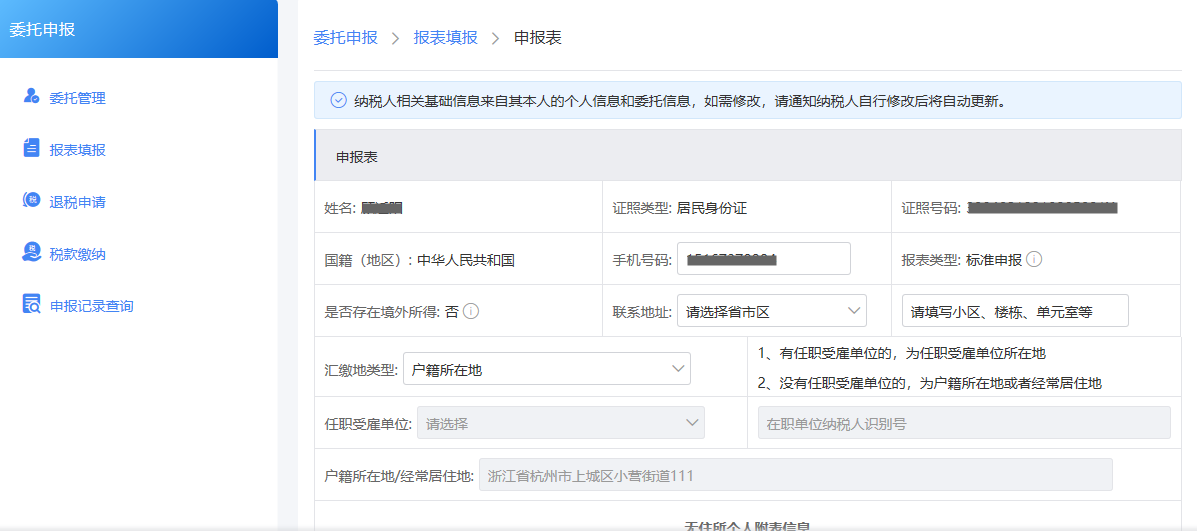 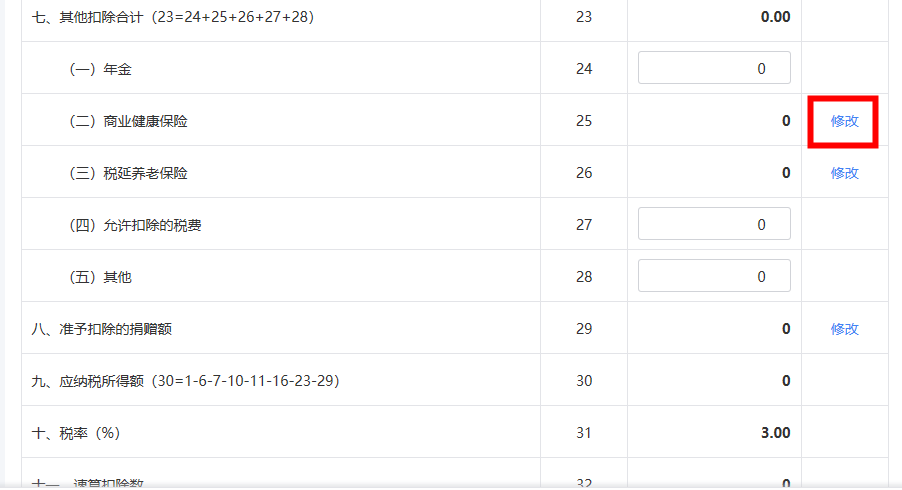 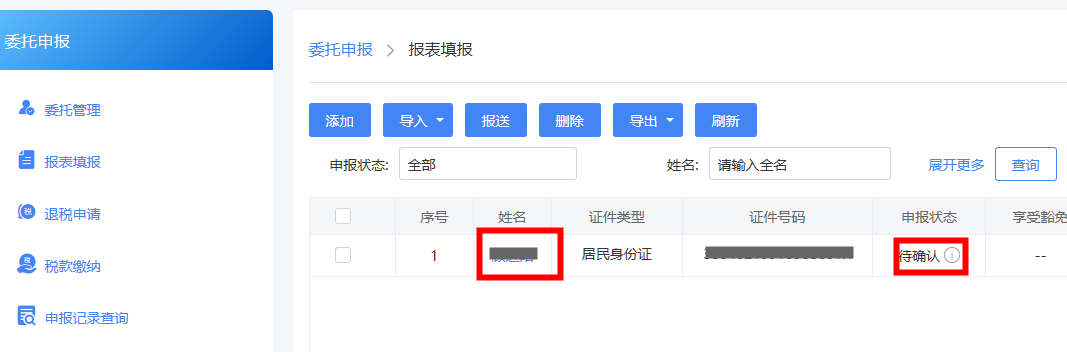 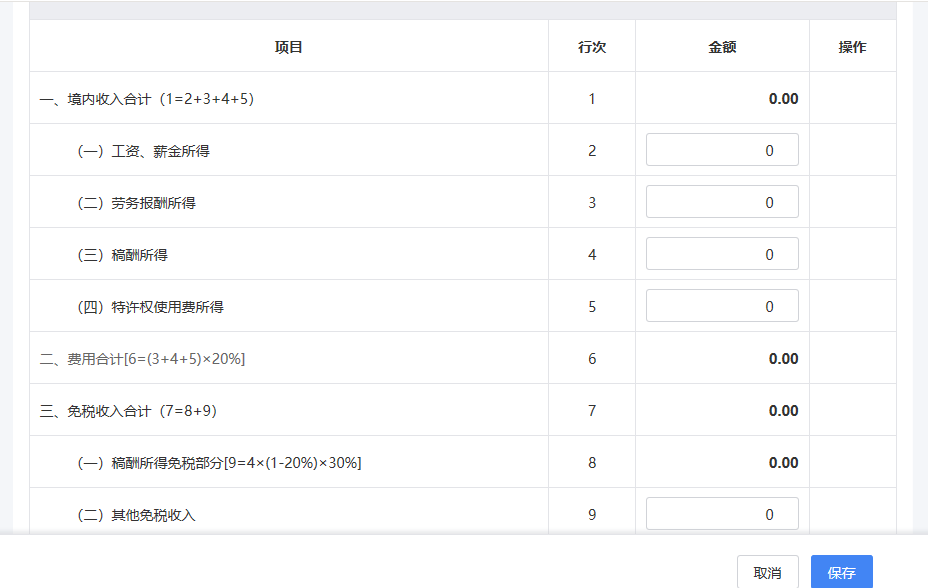 提交申报
填写申报表
三、进入委托申报
申报表填写注意事项：

划重点1：若纳税人被误删，可以重新【添加】按钮添加该纳税人，但是只能添加与有委托关系且尚未办理年度汇算申报的纳税人。
划重点2：商业健康险、税收递延养老保险、准予扣除的捐赠额、减免税额只能填写附表后带入主表，不可直接在主表填写；其余数据项可直接填写在申报主表。
划重点3：手工填写各项专项附加扣除的金额，发送申报时会逐项与纳税人名下的采集信息进行比对，超过可扣除金额的，阻断申报。
提交申报
填写申报表
三、进入委托申报
划重点4：纳税人选择将全年一次性奖金并入综合所得的，应加在工资薪金栏次；不并入的不需在申报表中体现。
划重点5：能退税的，系统自动带出纳税人建立委托关系时输入的银行卡信息，受托机构不得修改；若纳税人需要修改，可修改委托关系中的银行账户信息。
划重点7：汇缴地以纳税人建立委托关系时选择为准；若要修改，需要修改委托关系中的汇缴地。
提交申报
填写申报表
三、进入委托申报
2.模板导入方式：
点击【导入】--【下载模版】可以下载申报模版，填写完成后导入系统。注意：导入为单人导入，不支持批量导入。
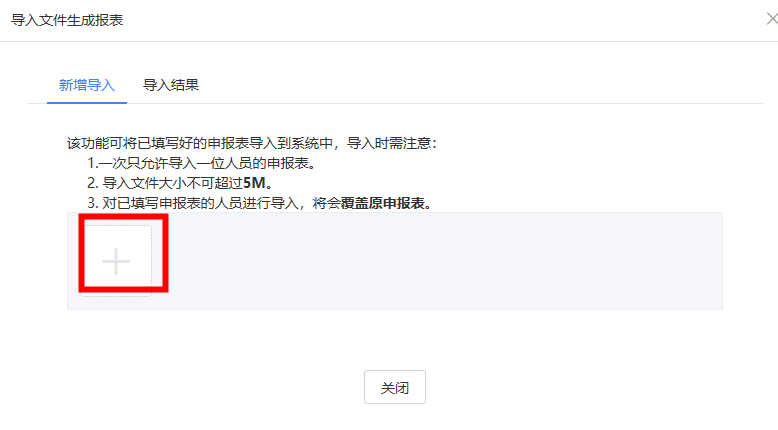 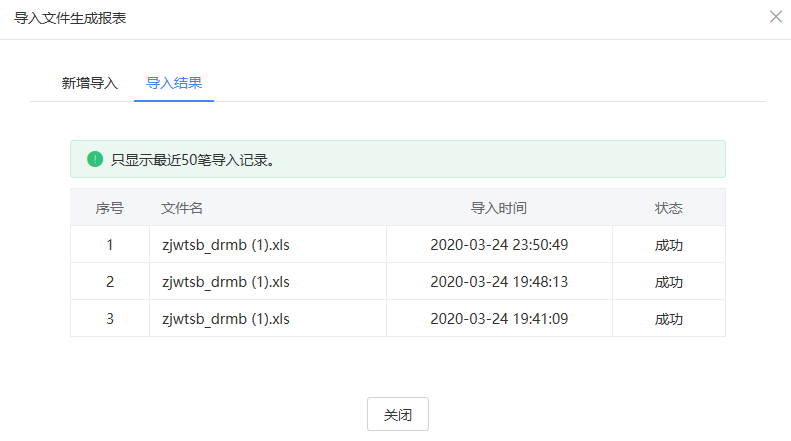 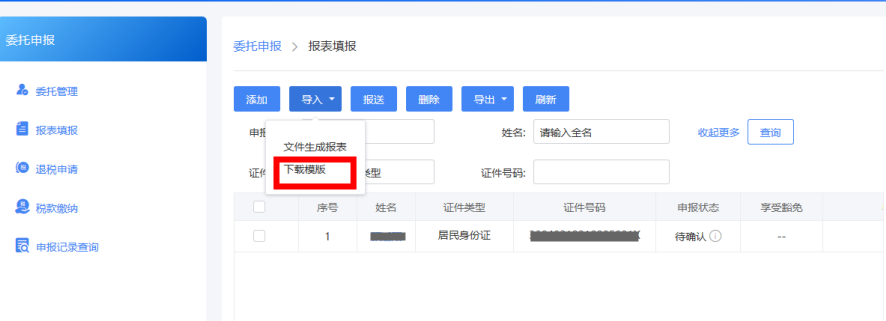 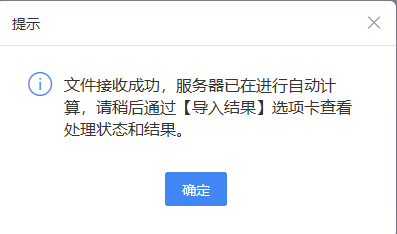 [Speaker Notes: 完善该操作步骤]
提交申报
填写申报表
三、进入委托申报
完成申报表填写或者导入申报表后，选择申报状态为 “待报送”和“申报失败”的记录，点击【报送】按钮，进行申报。
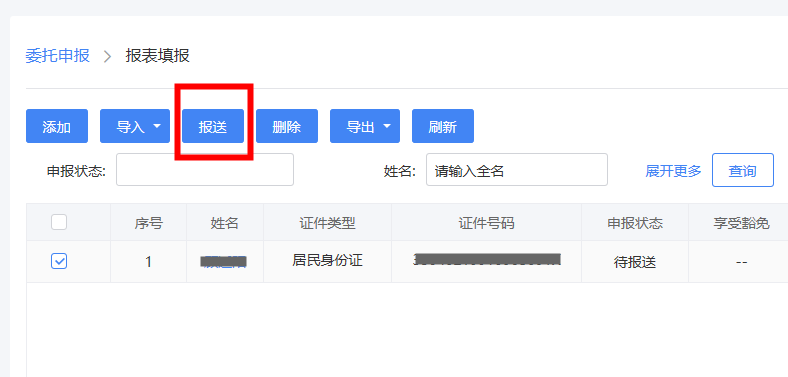 （四）税款缴纳
符合免于申报条件，直接无需缴款。对于不符合免于申报条件，选择需要缴税的记录，点击【立即缴税】，选择支付方式进行缴税。
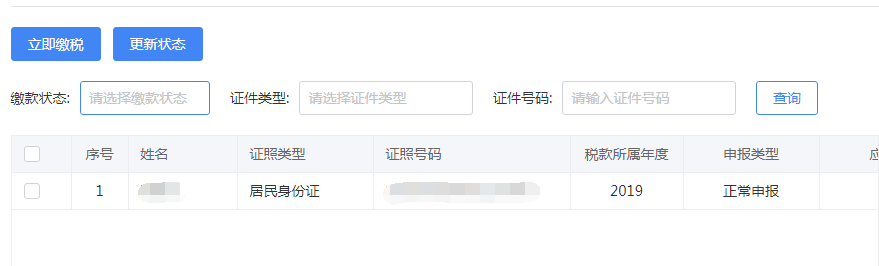 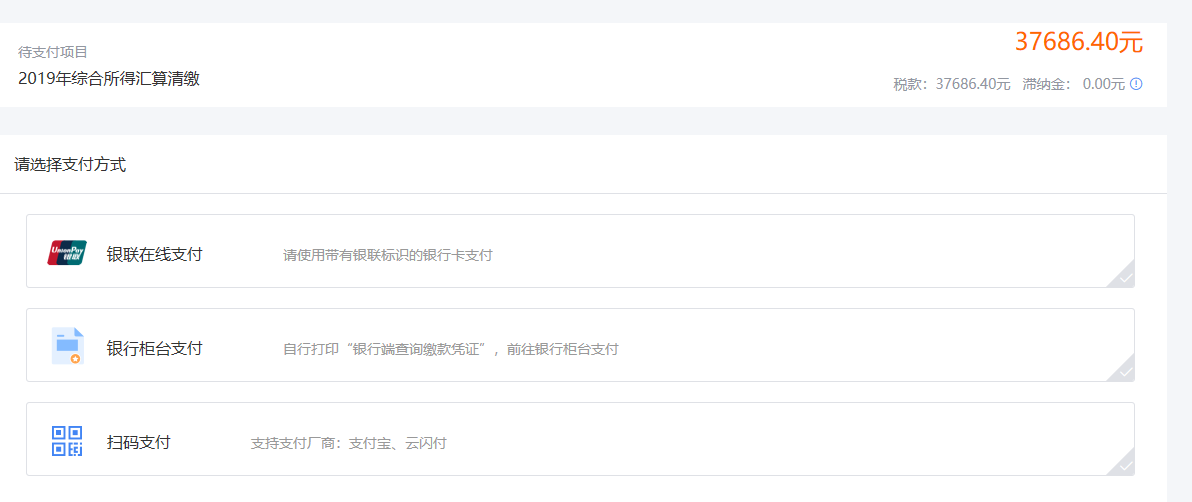 （五）申请退税
选择需要提交退税申请的人员后点击【提交申请】按钮提交退税申请。
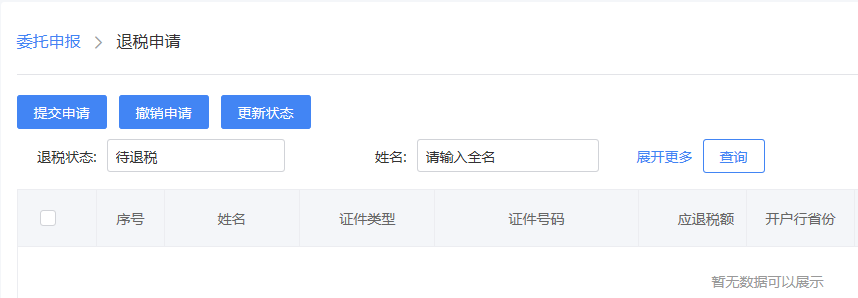 注：若申请退税后发现申报有误需要更正的，在通过退税审核前可以撤销退税
（六）注意事项
需要先申请开通个人所得税年度汇算委托申报功能（远程端；已在税务机关采集基本信息的涉税专业服务机构除外）；办税人员需授权。
纳税人若已办理年度汇算，系统会阻断其重复申报。
委托关系终止后，受托机构不能再为该纳税人办理后续业务。
委托申报后，若纳税人以自己名义介入，则受托机构不得再进行后续操作，只能查看原委托代理申报的记录。
谢       谢